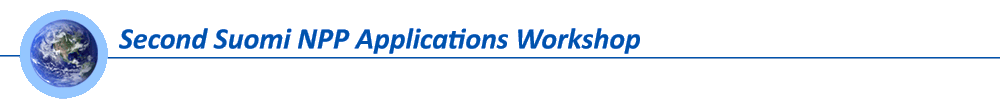 Using VIIRS DNB 
and 
OMI NO2 retrievals 
for 
constraining NOx Emissions

Brad Pierce
NOAA/NESDIS
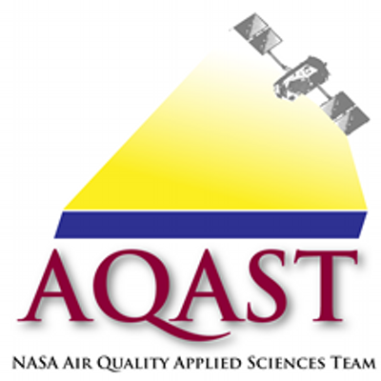 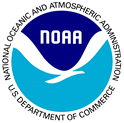 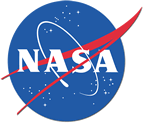 Second Suomi NPP Applications Workshop November 18-20, 2014, Huntsville, Alabama
Background: National Trends in Nitrogen Dioxide (NO2) Levels
OMI Berkeley High-Resolution (BEHR) NO2 Column Retrievals
Overall, surface and column NO2 amounts are declining over the US due to regulations from the Clean Air Act
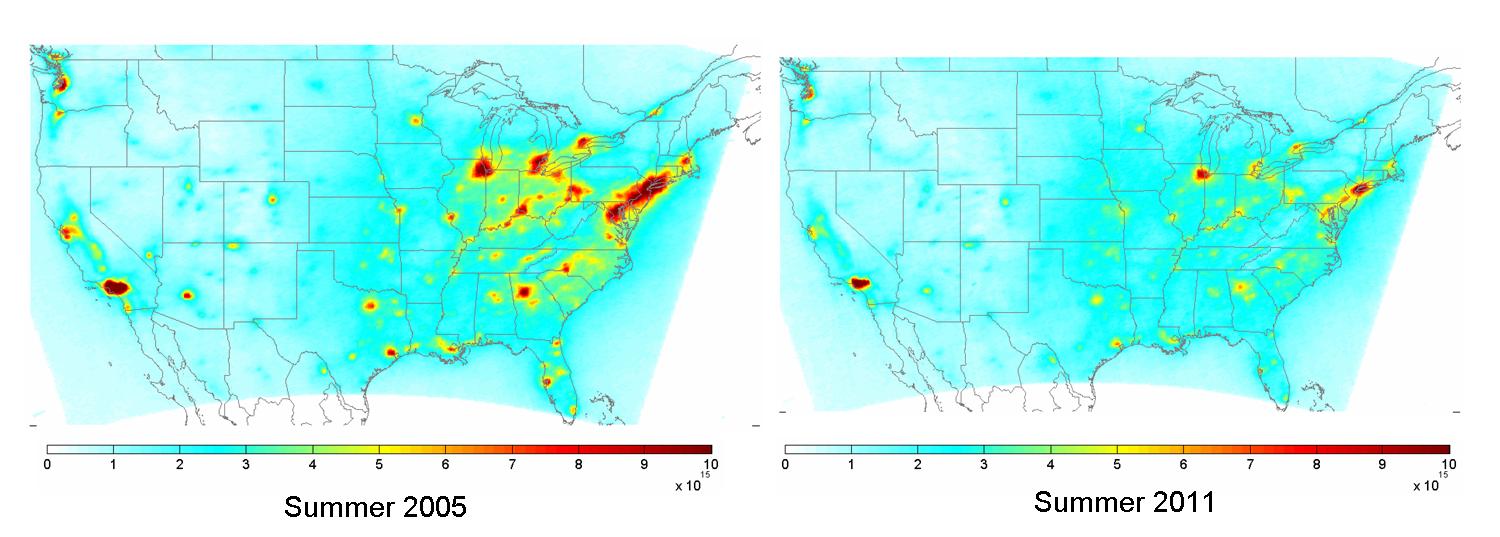 EPA NO2 trends from ground monitoring
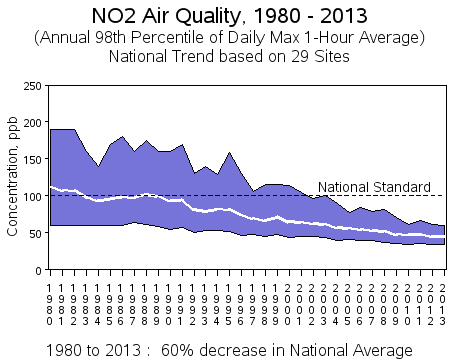 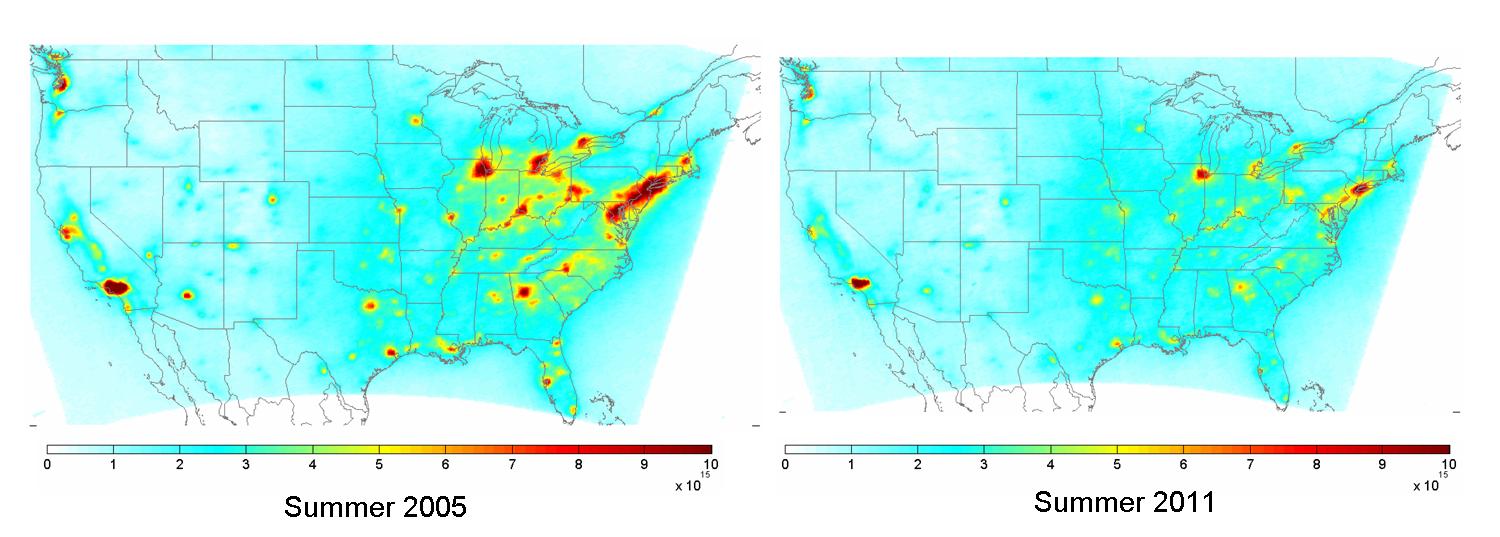 32±7% reduction 2005-2011
Russell et al., ACP 12, 12197-12209, doi:10.5194/acp-12-12197-2012, 2012.
http://www.epa.gov/airtrends/nitrogen.html
Background: The US EPA 2011 National Emissions Inventory
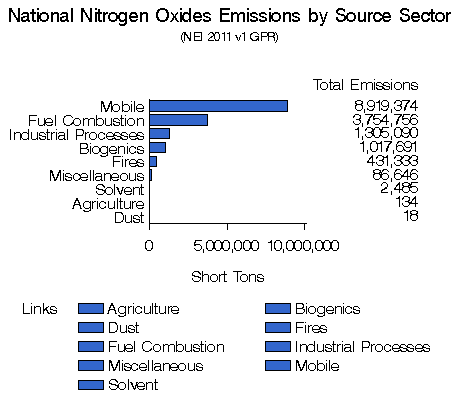 The National Emissions Inventory (NEI) is a comprehensive and detailed estimate of emissions of air pollutants from all air emissions sources. 

NEI is used to constrain Air Quality modeling in support of State Implementation Planning (SIP) required by the EPA
http://www.epa.gov/ttn/chief/net/2011inventory.html
Background: The US EPA 2011 National Emissions Inventory
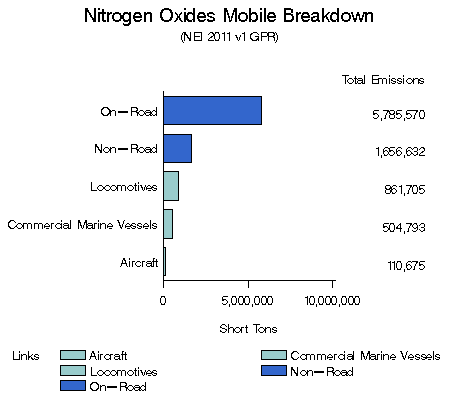 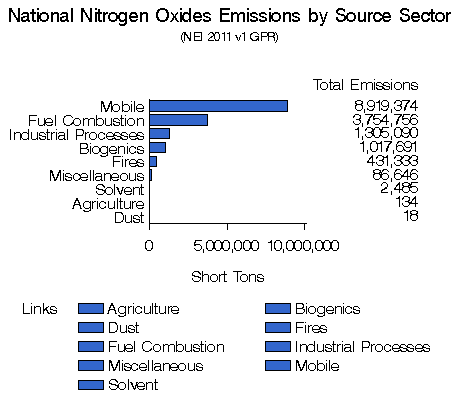 On-road Cars and Trucks are the major source of NO2 emissions
Background: The US EPA 2011 National Emissions Inventory
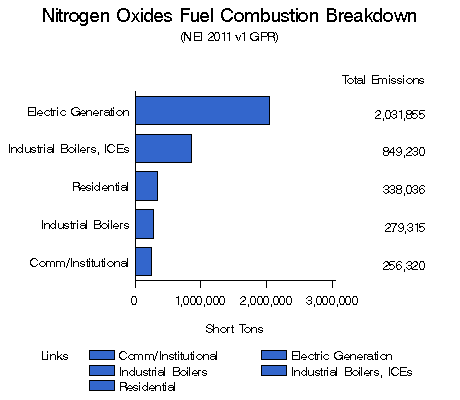 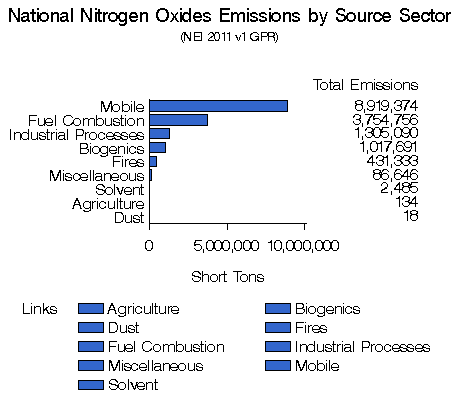 Power Plants are another major source of NO2 emissions
Background: The US EPA 2011 National Emissions Inventory
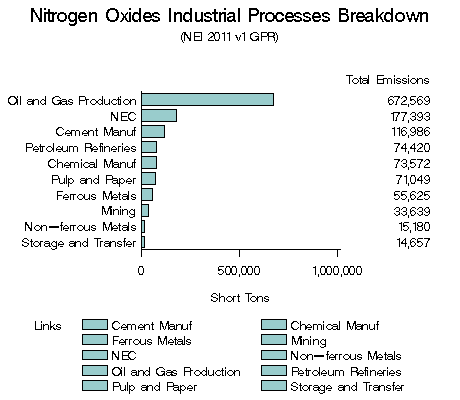 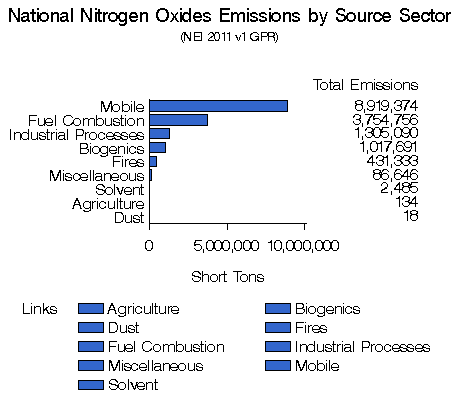 Oil and Gas Production is another major source of NO2 emissions
Background: National Trends in Oil and Gas Production
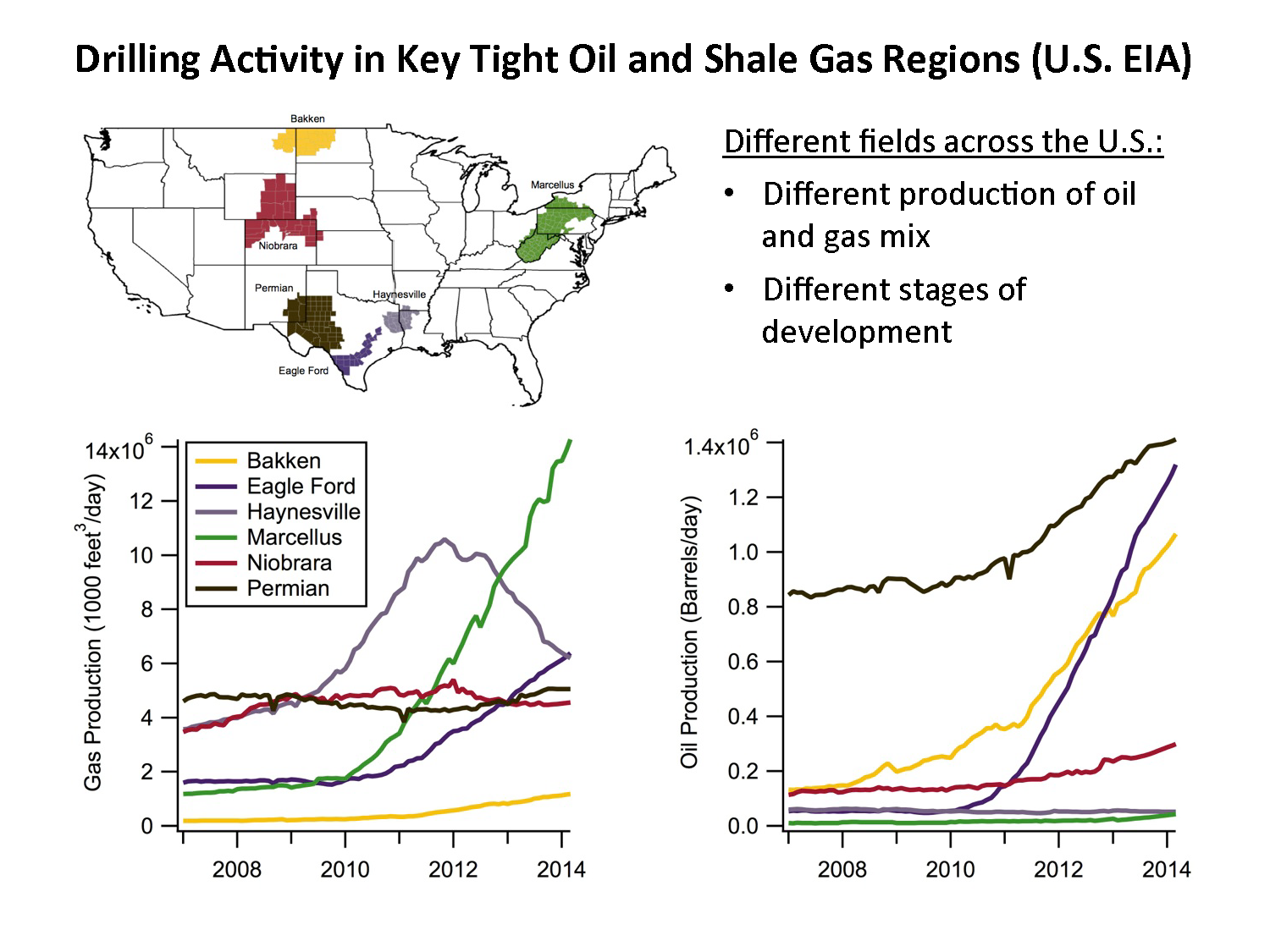 Oil and Gas Production has risen significantly since 2011
U.S Energy Information Administration (http://www.eia.gov/)
Oil and Gas Production activities can be monitored with the Visible Infrared Imaging Radiometer Suite (VIIRS) Day-Night-Band (DNB) imagery
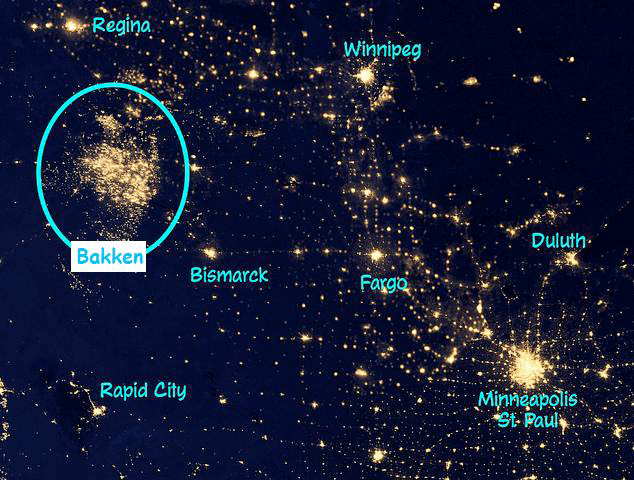 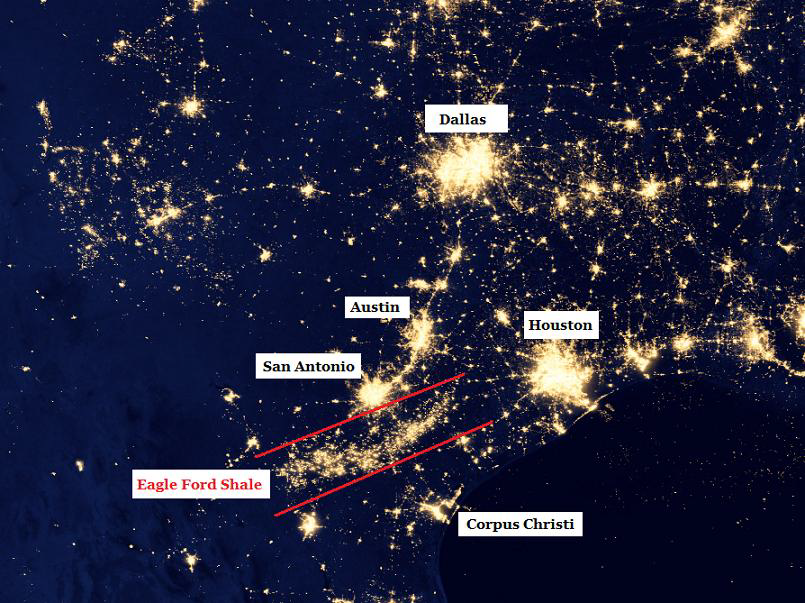 Question: 
Can we use VIIRS DNB and  OMI NO2 retrievals for constraining NOx Emissions?
VIIRS DNB Composite Imagery from NOAA National Geophysical data Center
Approach 

Evaluate the spatial correlation between NEI 2011 NOx emissions and VIIRS DNB on a regional scale 

Evaluate the spatial correlation between NEI 2011 NOx emissions and OMI NO2 columns on a regional scale

Use VIIRS DNB radiances to generate a spatially enhanced OMI NO2 column retrieval appropriate for constraining Air Quality model emissions through Data Assimilation
NEI 2011 total NO emissions inventory 
(4km all area+point sources)
Provided by Stu McKeen (NOAA/ESRL)
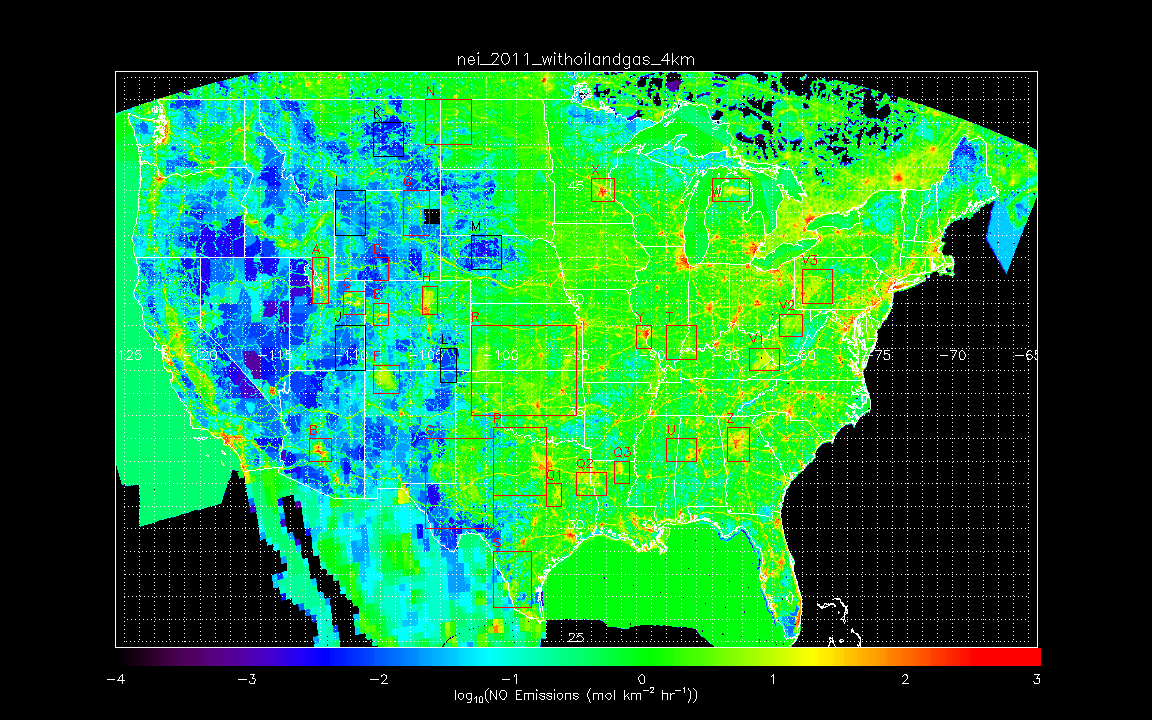 NEI 2011 total NO emissions inventory 
(4km all area+point sources)
Provided by Stu McKeen (NOAA/ESRL)
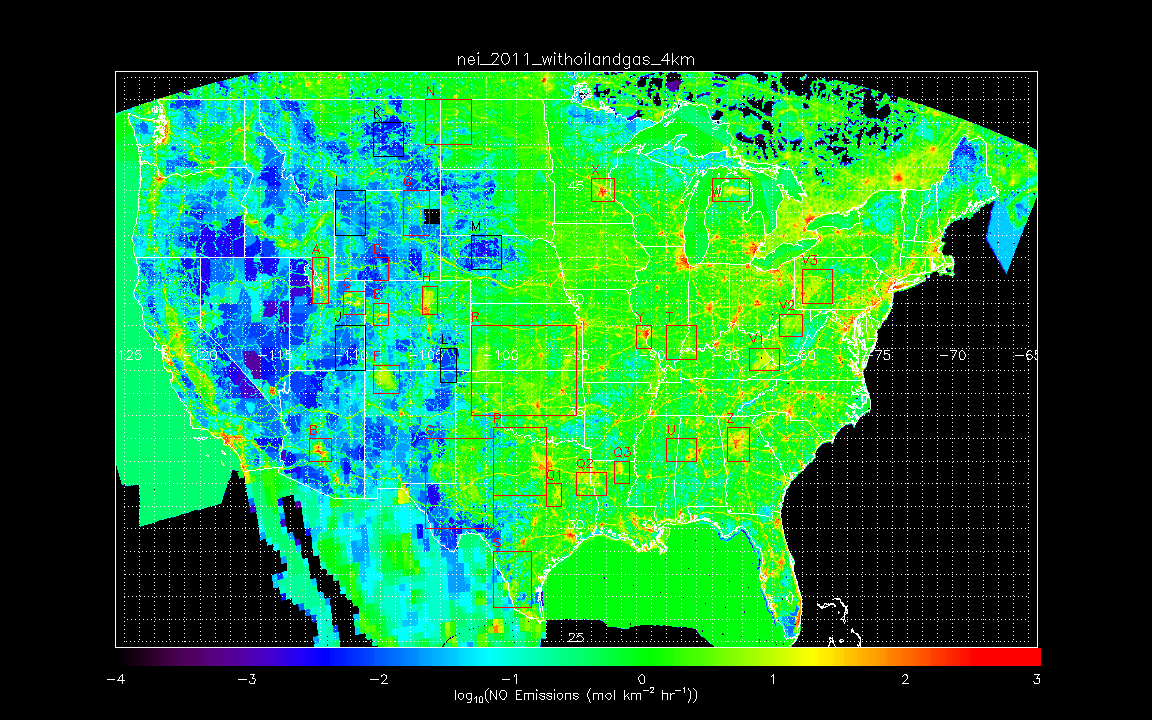 Background
Minneapolis
Background
Salt Lake City
Background
Denver
Background
Background
Phoenix
St. Louis
Atlanta
NEI 2011 Oil&Gas NO emissions inventory 
(4km all area+point sources)
Provided by Stu McKeen (NOAA/ESRL)
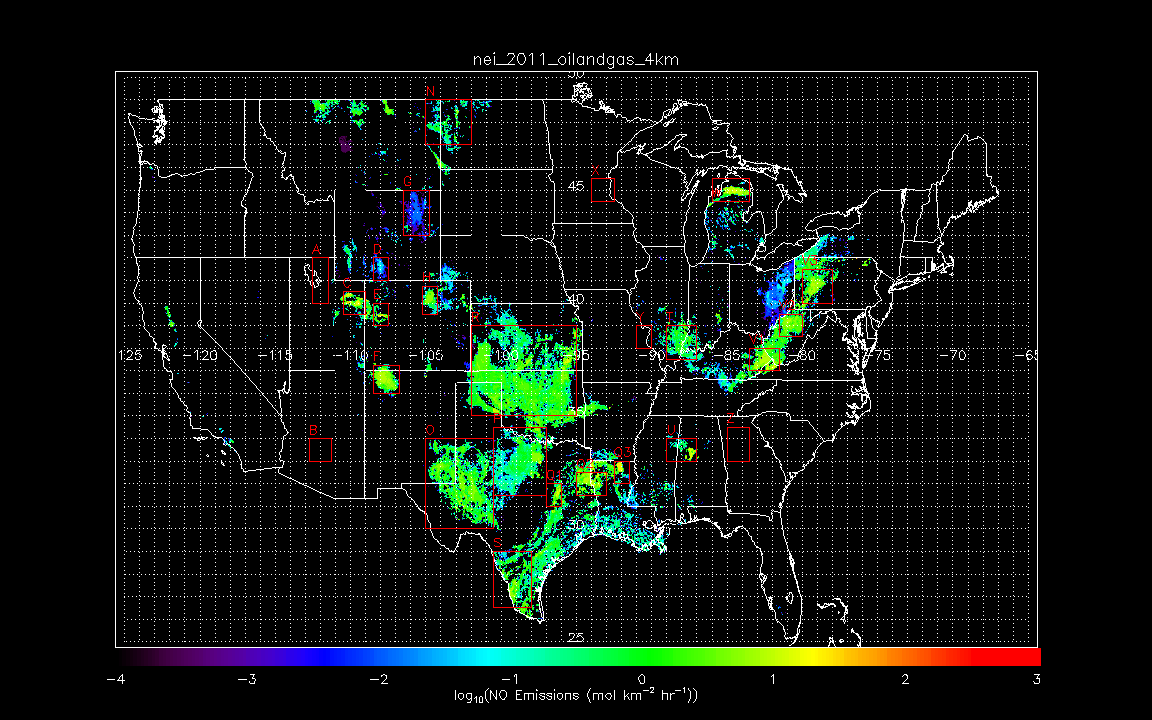 Williston Basin
Antrim
Powder River Basin
Denver-Julesburg Basin
Green River Basin
Woodford
New Albany
Uinta Basin
Piceance Basin
San Juan Basin
Barnett
Marcellus
Floyd-Neal
Permian
Haynesville-Bossier
Eagle Ford
Investigate relationship  NEI 2011 emissions and SNPP VIIRS Day Night Band (DNB) radiances (2012 cloud free composite, 15 arc second resolution) for specific urban and oil and gas regions
 
Conduct spatial analysis to determine geolocation
VIIRS DNB

SNPP VIIRS cloud-free composite (2012/4/18-26 and 2012/10/11-23) DNB data on 15 arc sec grid from Earth Observation Group, NOAA National Geophysical Data Center in GEOTIFF format
http://www.ngdc.noaa.gov/eog/viirs/download_viirs_ntl.html
SNPP VIIRS 2012 cloud-free composite 
(15 arc sec grid)
Earth Observation Group, NOAA National Geophysical Data Center
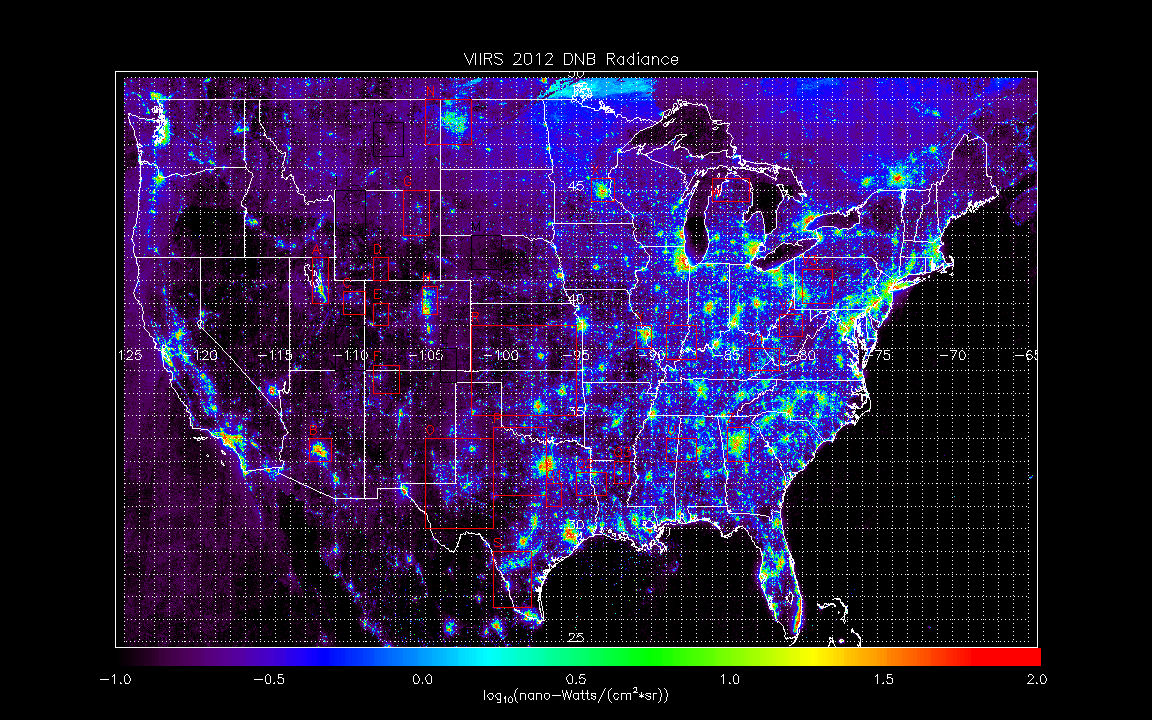 Aggregated VIIRS DNB radiances vs NEI 2011 modeled/gridded NO emissions
Region Z: Atlanta
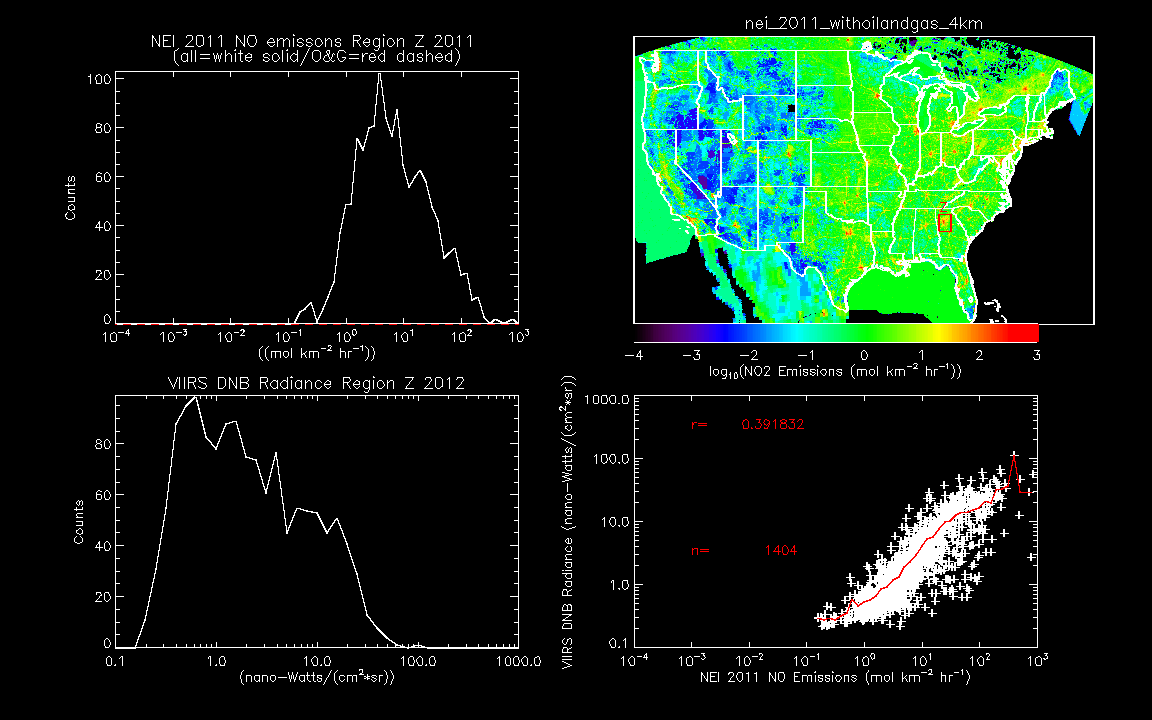 NEI 2011 modeled/gridded NO emissions
Region Z: Atlanta
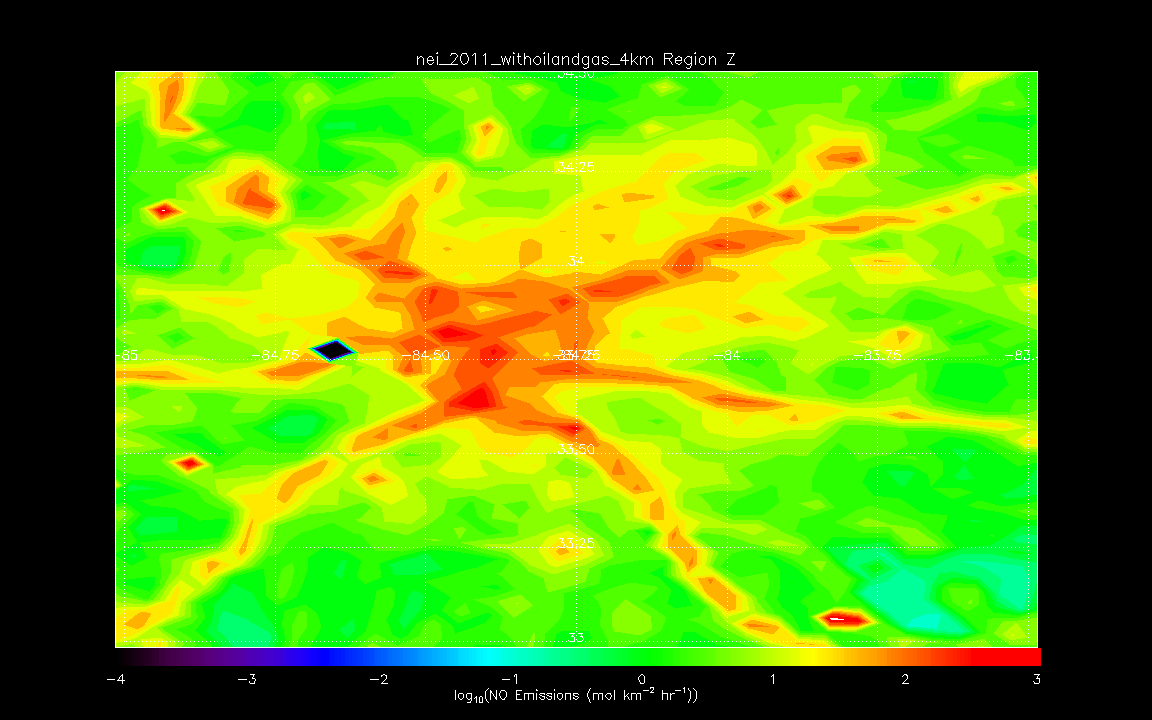 Aggregated VIIRS DNB radiances 
Region Z: Atlanta
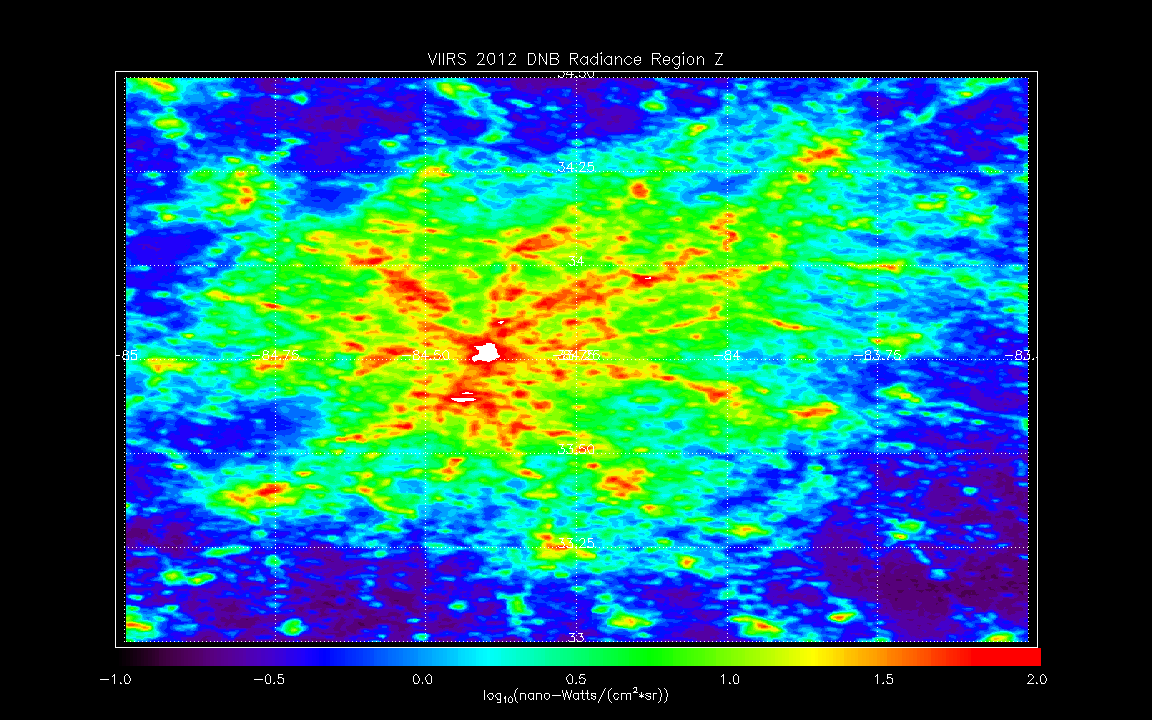 Aggregated VIIRS DNB radiances vs NEI 2011 modeled/gridded NO emissions
Region S: Eagle Ford
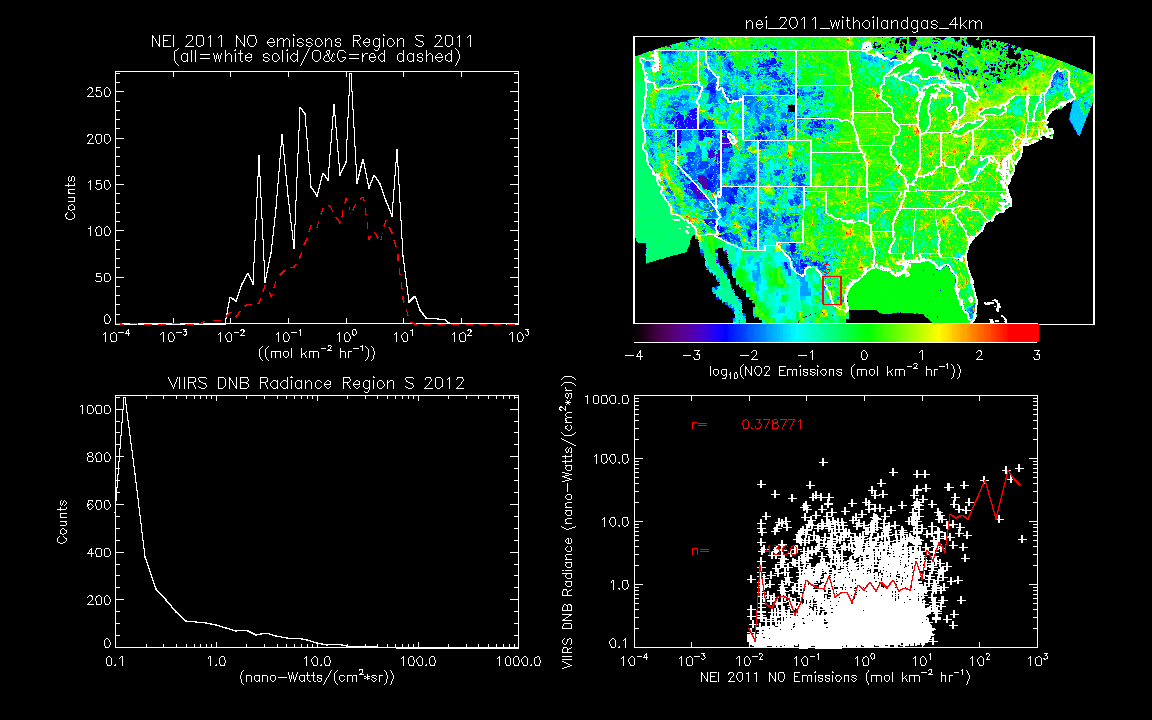 NEI 2011 modeled/gridded NO emissions
Region S: Eagle Ford
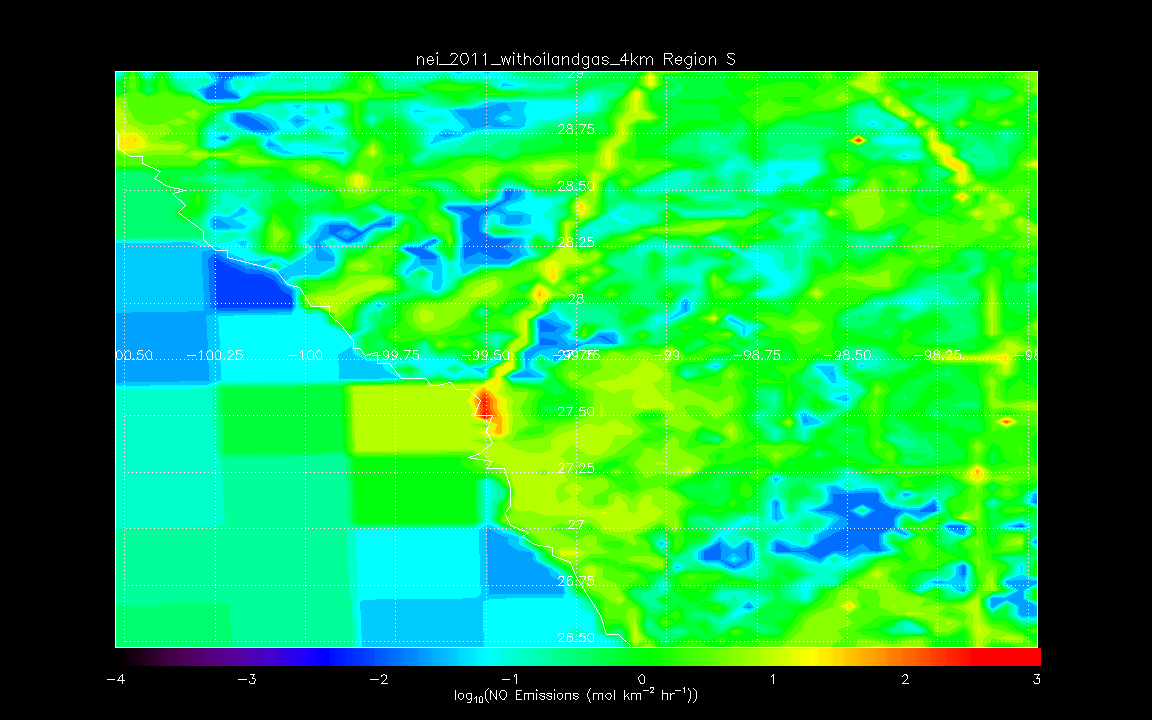 I35
Laredo, TX
Aggregated VIIRS DNB radiances 
Region S: Eagle Ford
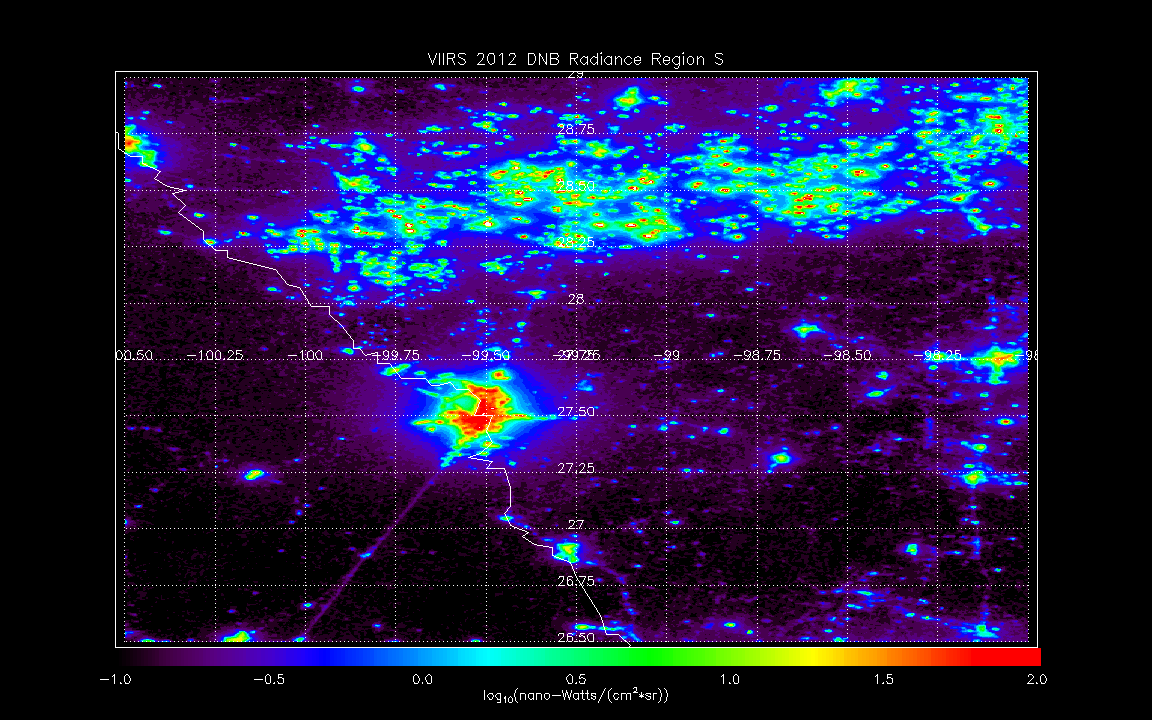 I35
Laredo, TX
Aggregated VIIRS DNB radiances 
Region S: Eagle Ford
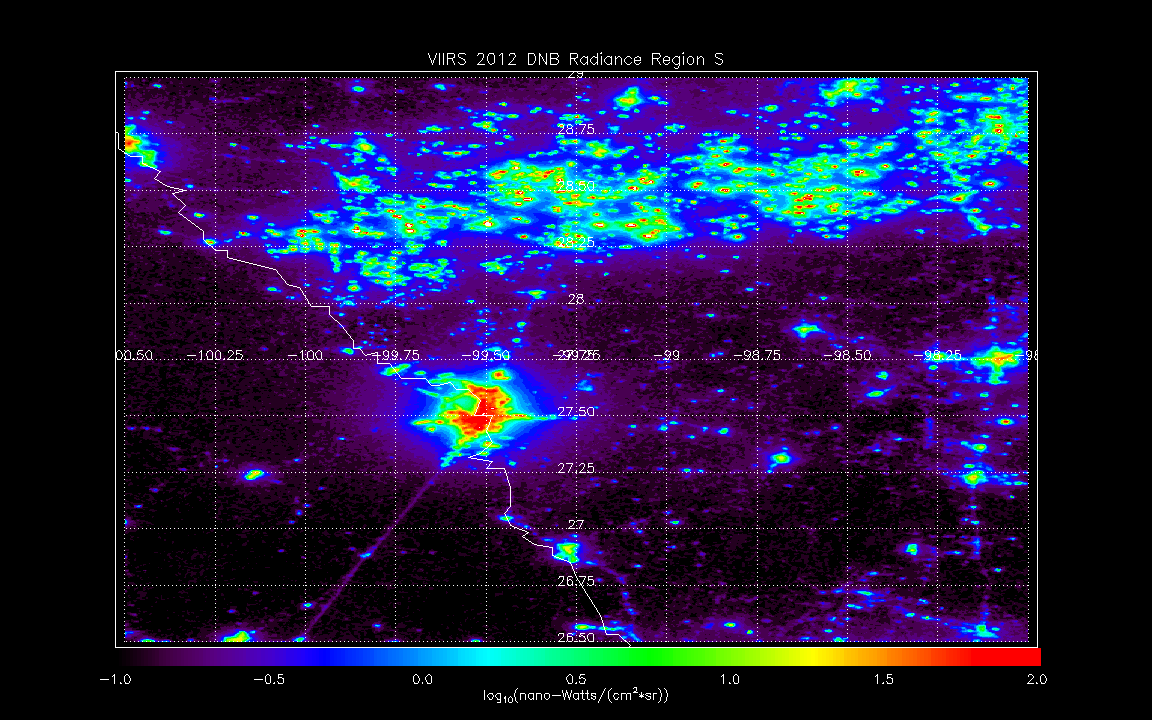 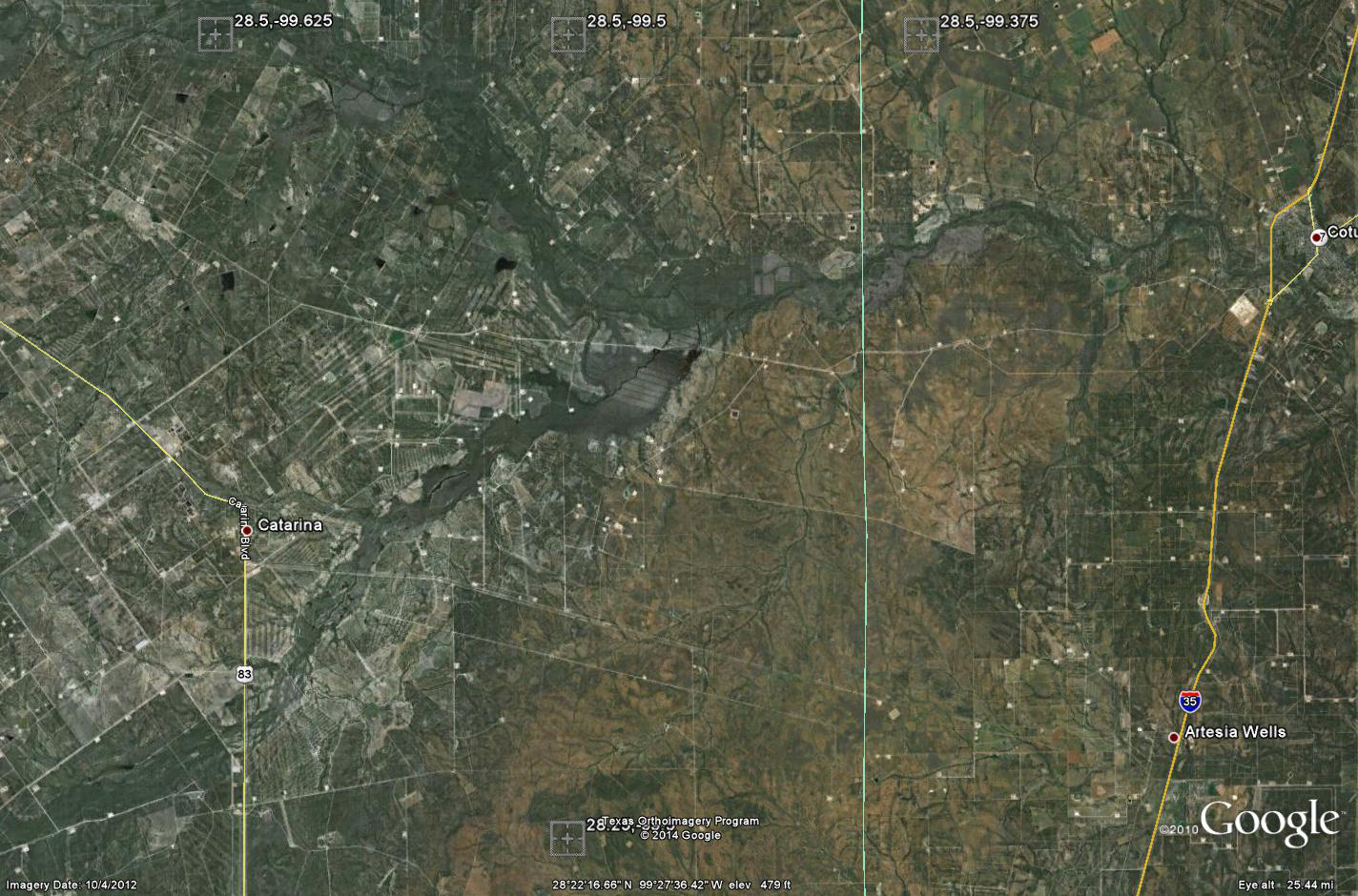 I35
Laredo, TX
Aggregated VIIRS DNB radiances 
Region S: Eagle Ford
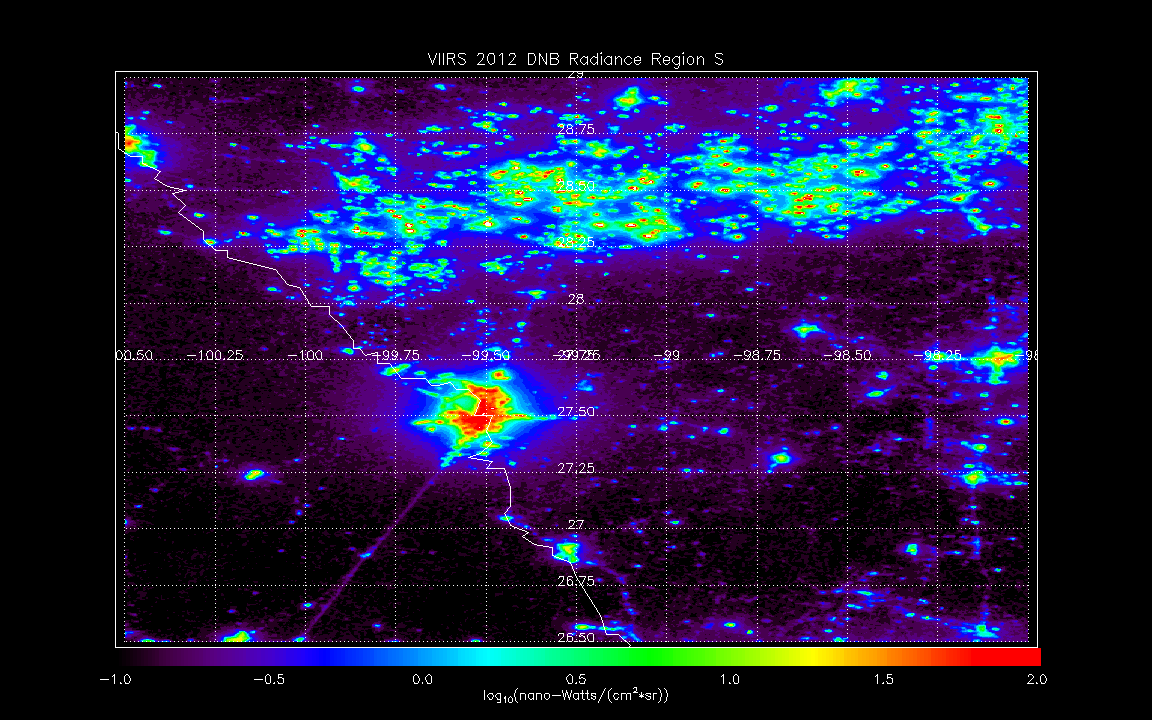 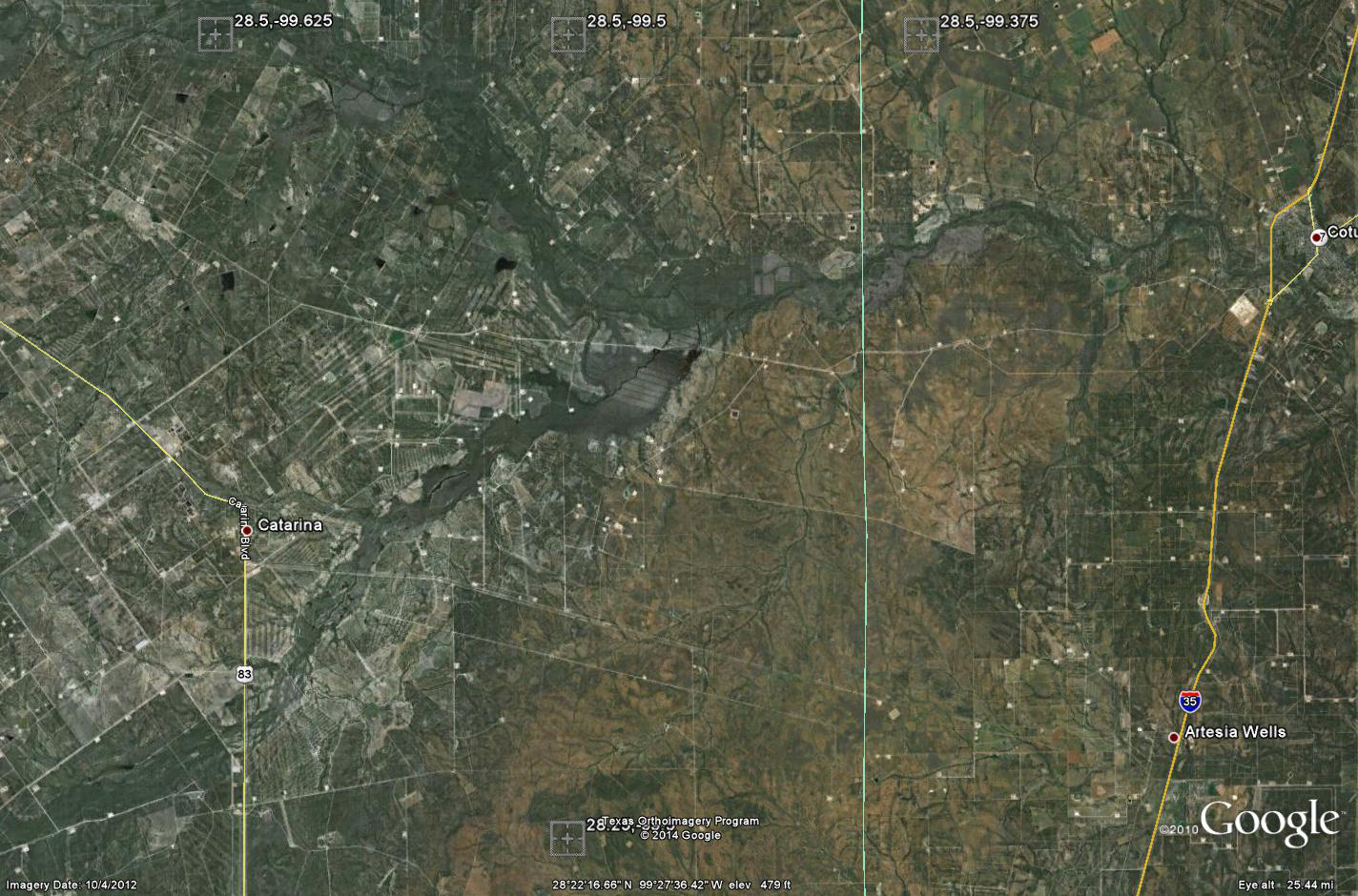 I35
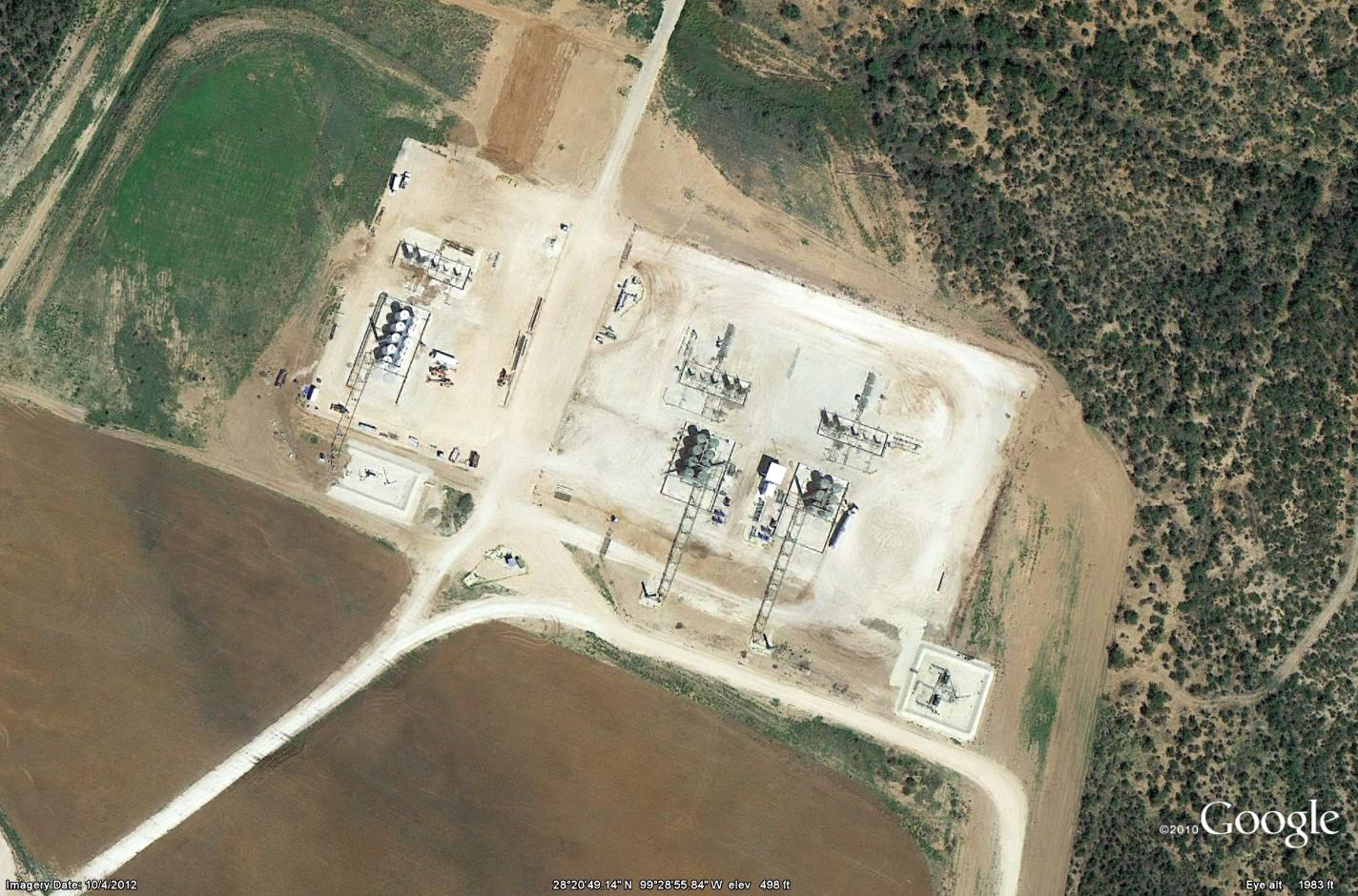 Laredo, TX
Aggregated VIIRS DNB radiances vs NEI 2011 modeled/gridded NO emissions
Region N: Williston Basin
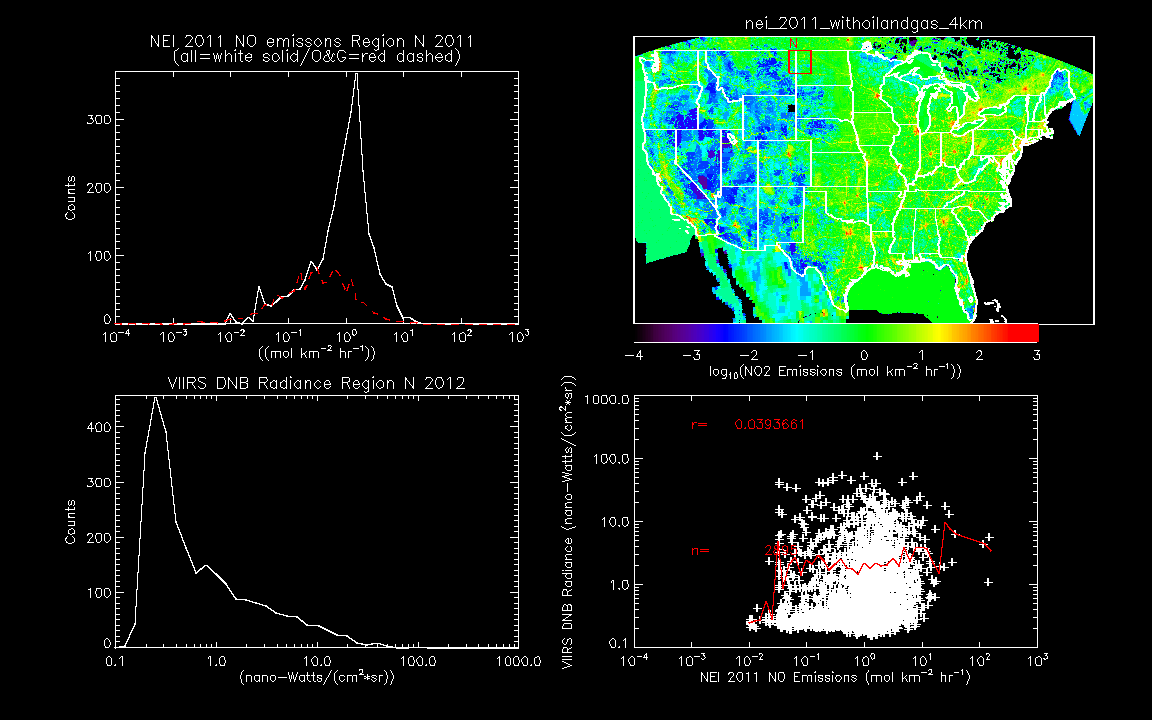 NEI 2011 modeled/gridded Total NO emissions
Region N: Williston Basin
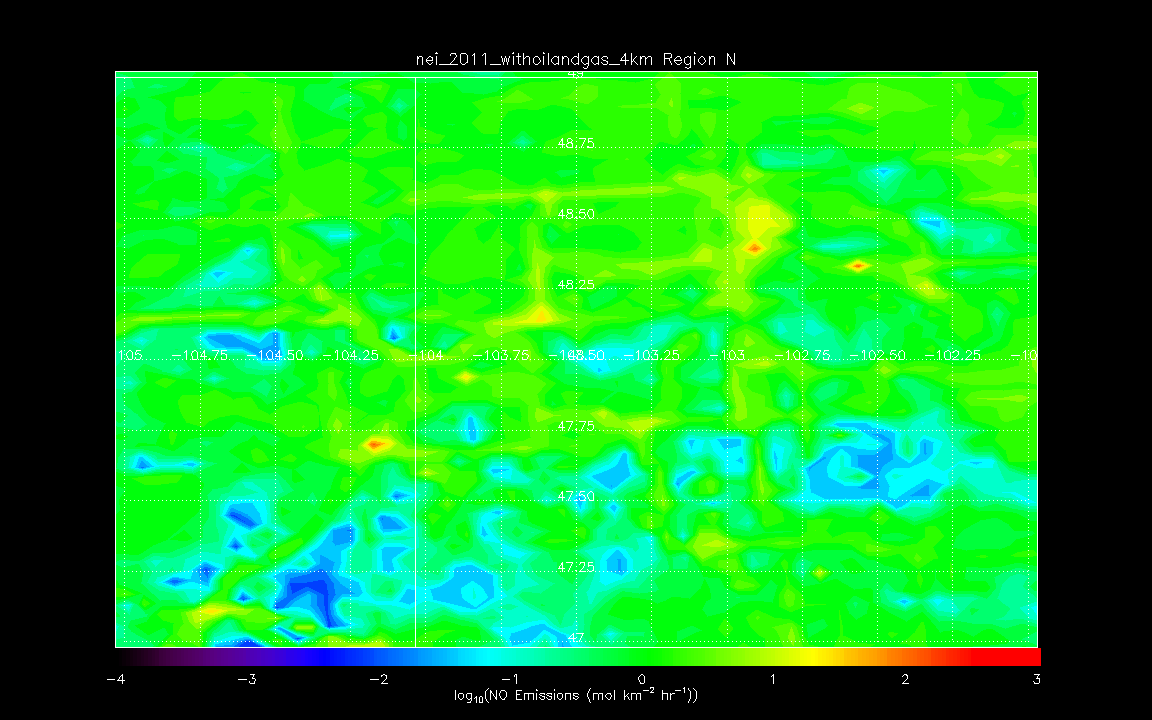 Minot
Williston
Sidney
2012 VIIRS DNB Radiances 
Region N: Williston Basin
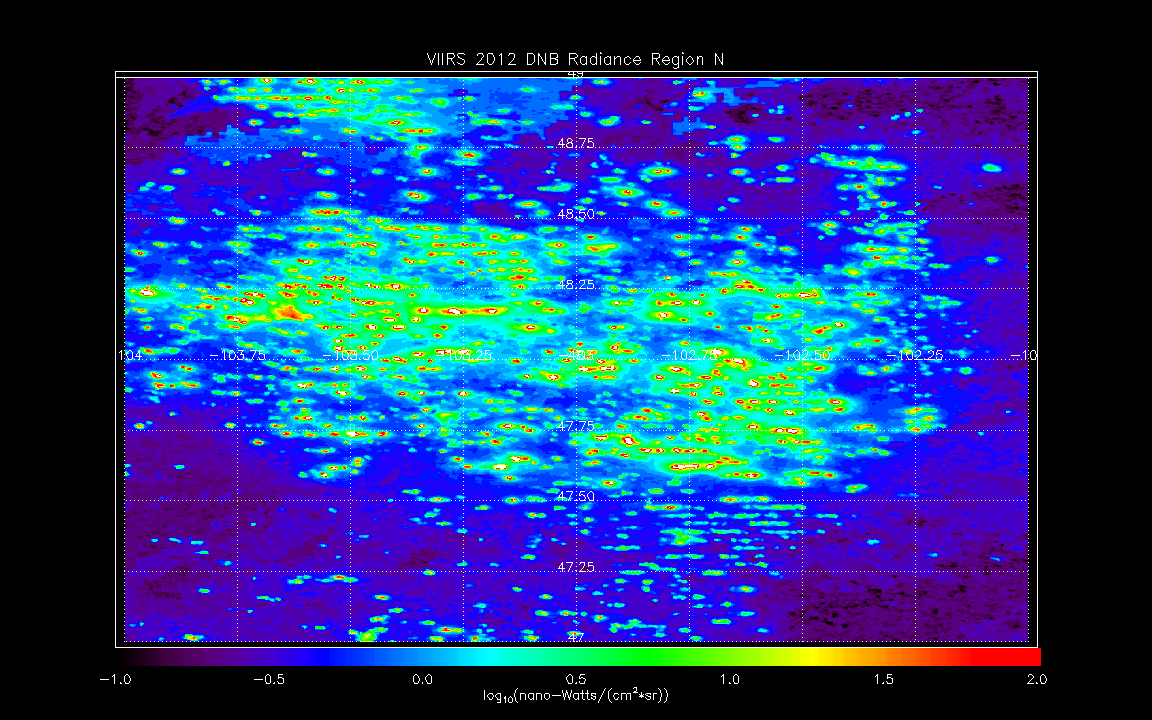 Minot
Williston
Sidney
2012 VIIRS DNB Radiances 
Region N: Williston Basin
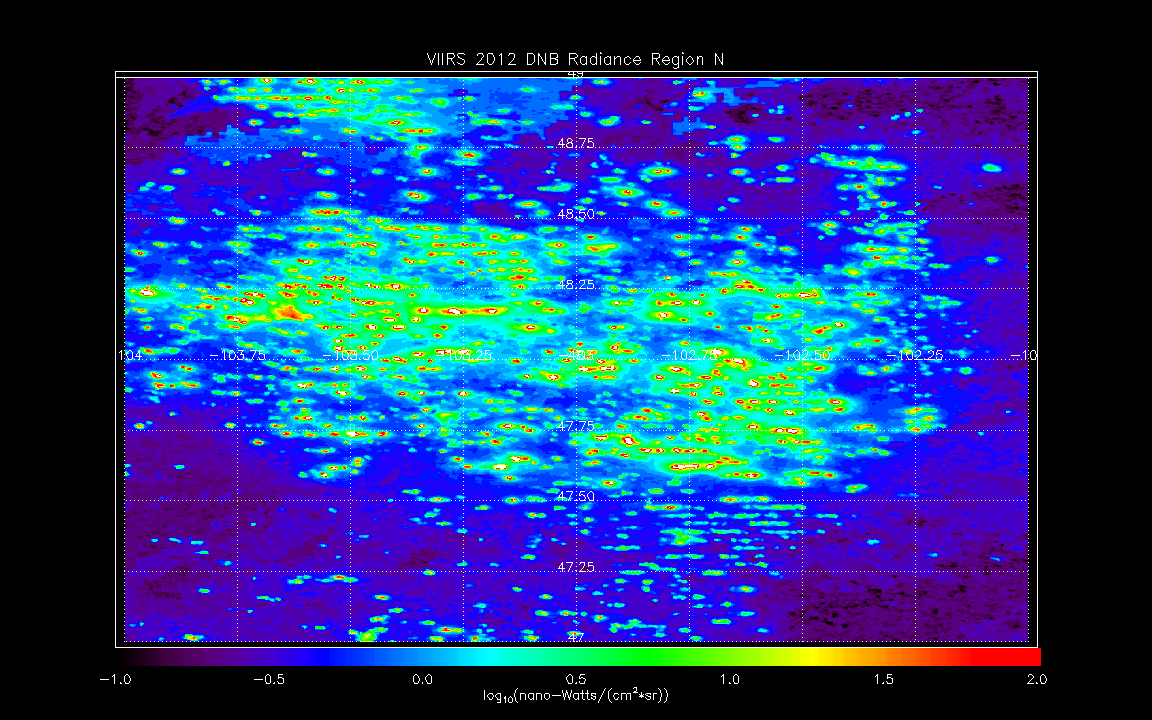 Minot
Williston
Sidney
2012 VIIRS DNB Radiances  
Region N: Williston Basin (103W 48N 0.1o Zoom)
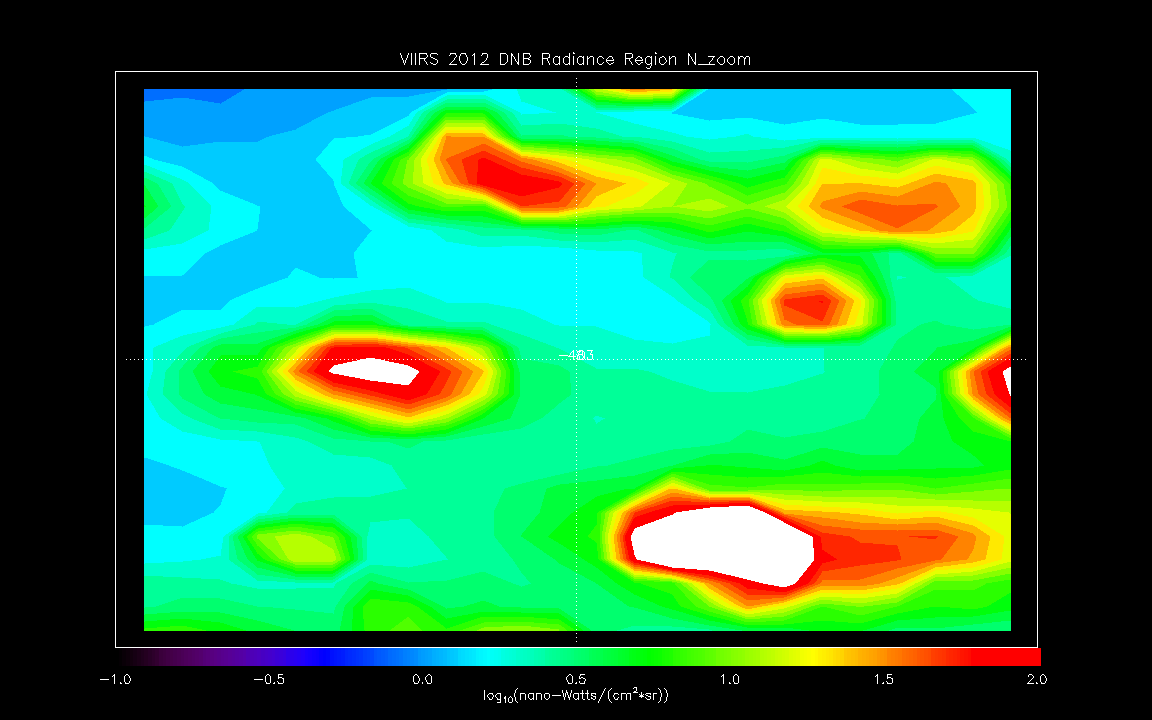 Google Earth
Region N: Williston Basin (103W 48N 0.1o Zoom)
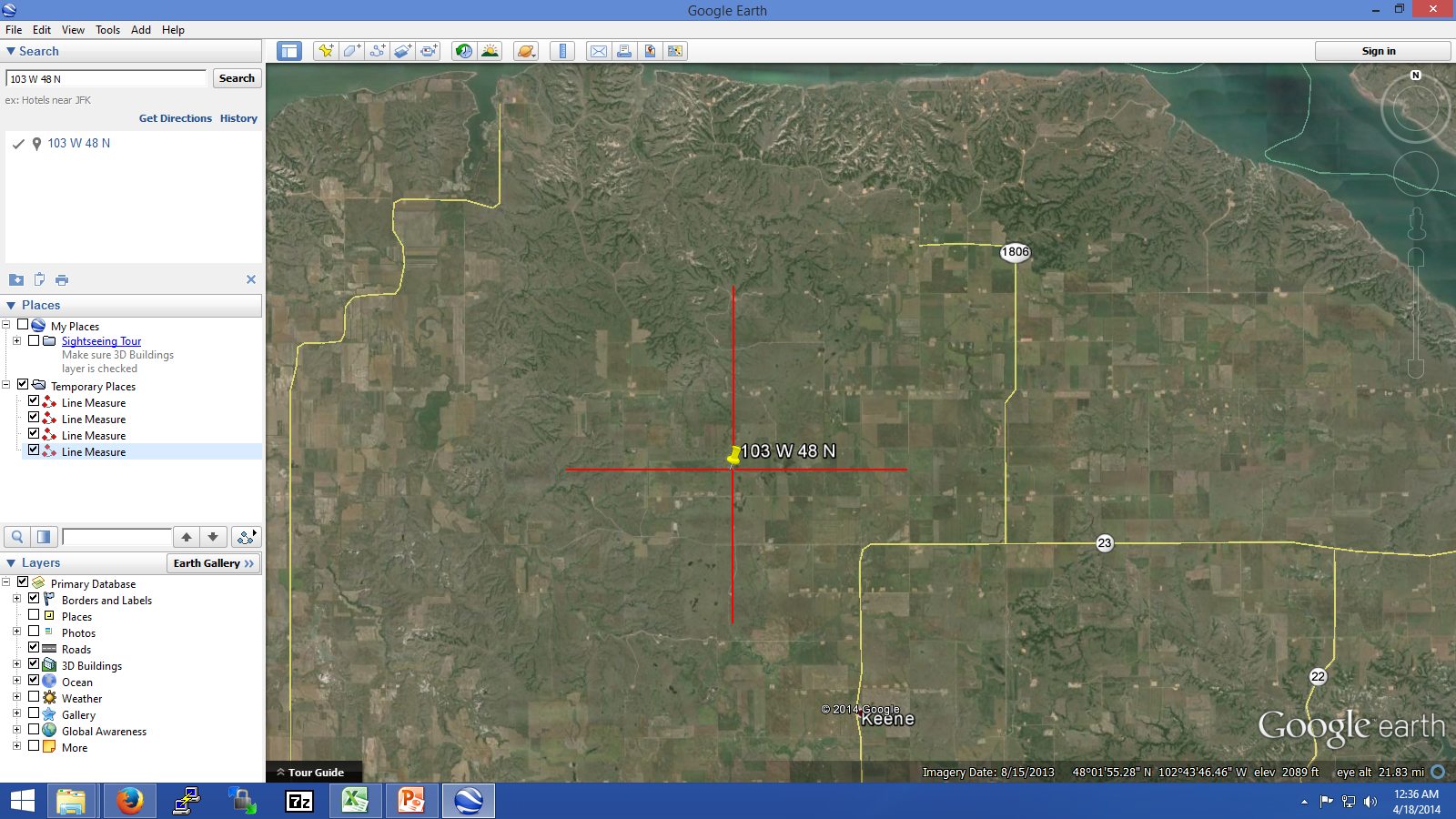 Google Earth Zoom
Region N: Williston Basin
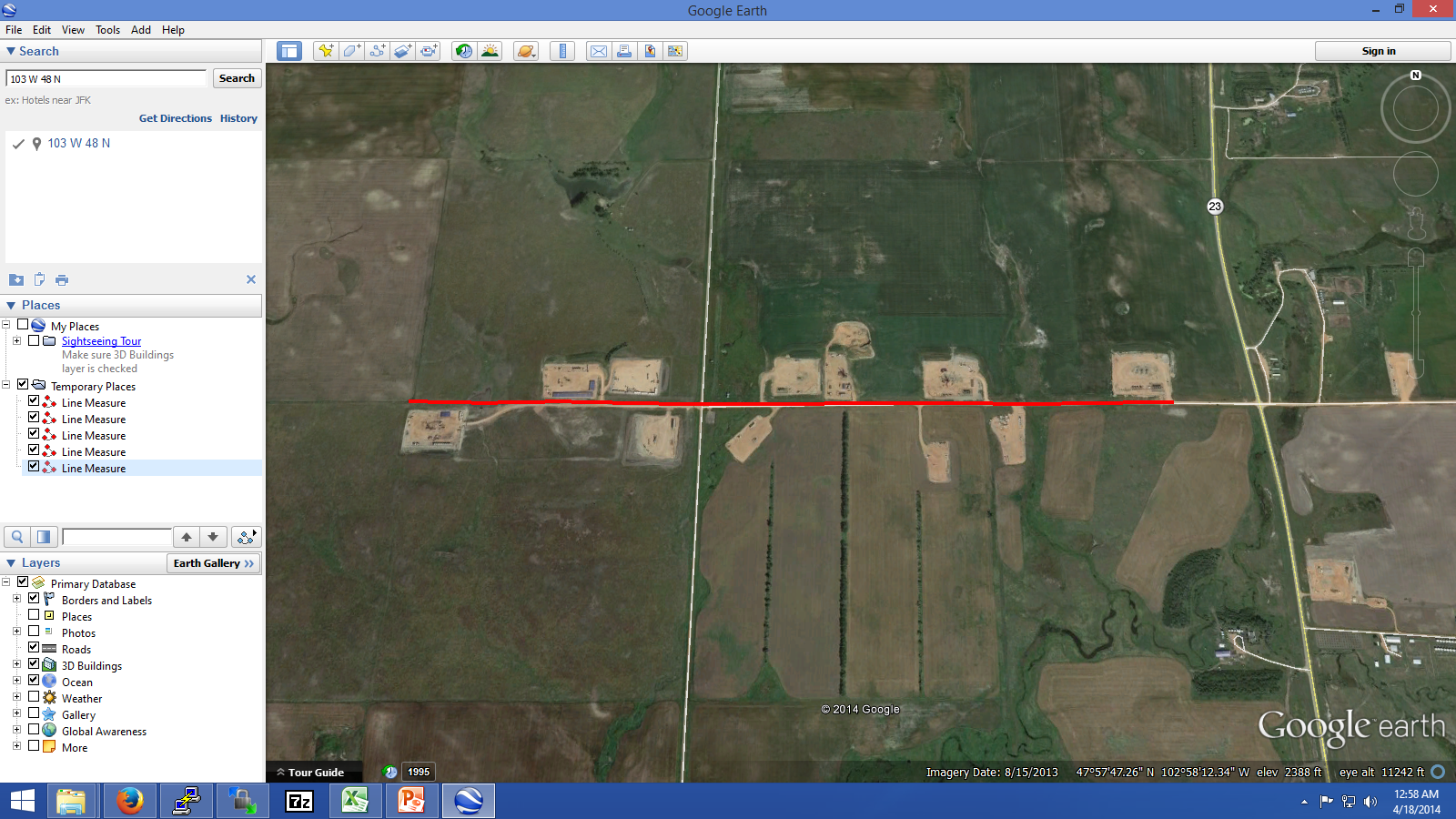 2.5km
1km
Google Earth Zoom
Region N: Williston Basin
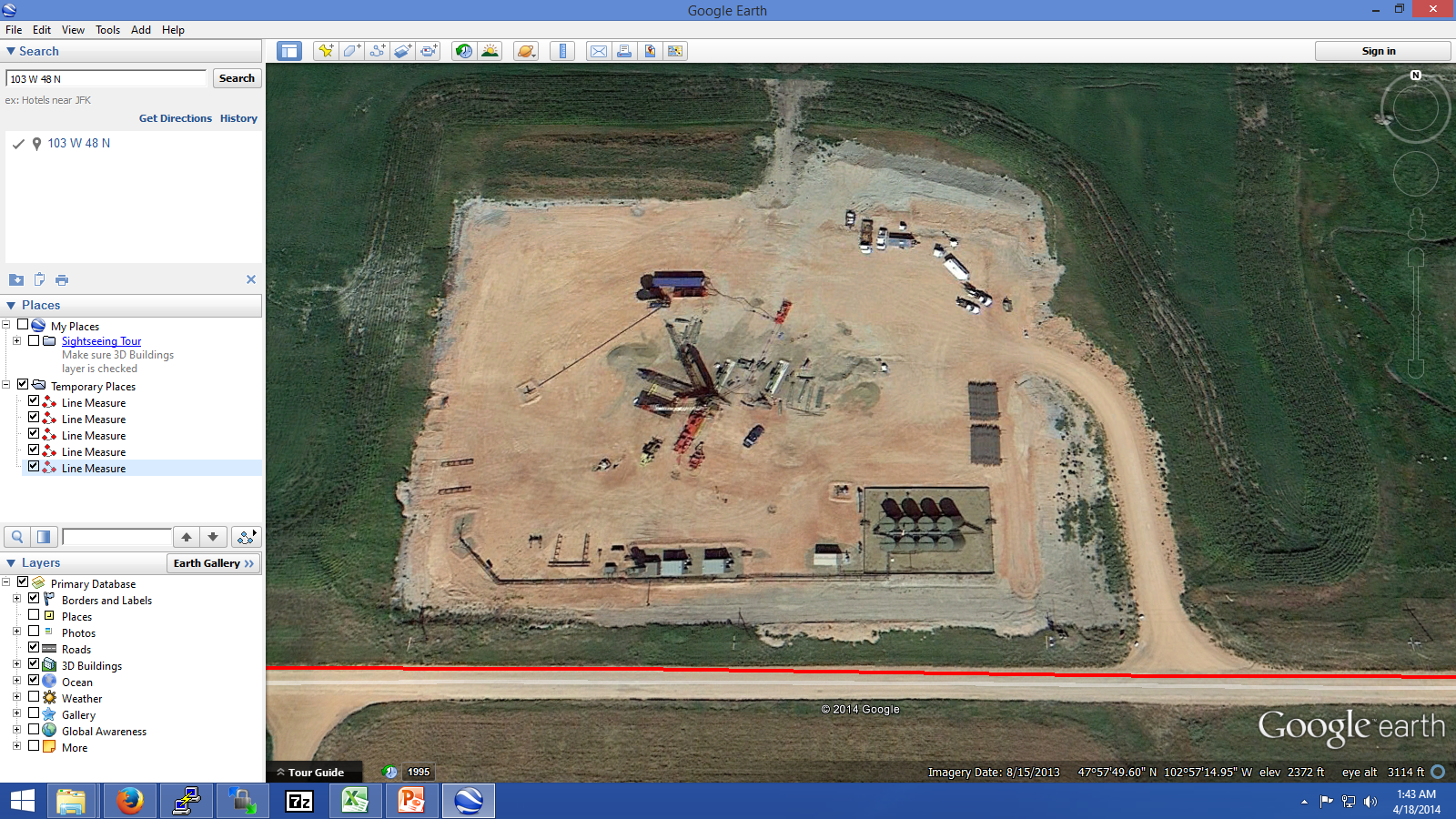 Summary of Regional Correlations 2011
A= Salt Lake City
B=Phoenix
C=Uinta Basin
D=Green River Basin
E=Piceance Basin
F=San Juan Basin
G=Powder River Basin
H=Denver/Denver-Julesburg Basin
I=NW Background
J=SW Background
K=Northern Background
L=SW Background
M=Eastern Background
N=Williston Basin
O=Permian
P=Barnett
Q1=Haynesville-Bossie S
Q2=Haynesville-Bossie C
Q3=Haynesville-Bossie N
R=Woodford
S=Eagle Ford
T=New Albany
U=Floyd-Neal
V1=Marcellus S
V2=Marcellus C
V3=Marcellus N
W=Antrim
X=Minneapolis
Y=St. Louis
Z=Atlanta
A     B      C      D      E      F     G      H      I      J       K      L     M     N      O     P     Q1    Q2   Q3    R      S      T      U     V1    V2   V3    W     X      Y      Z
Region
VIIRS DNB shows reasonable (0.3-0.7) correlations with aggregated 2011 NEI NO emissions for urban areas (Salt Lake City, Phoenix, Denver/ Denver-Julesburg Basin, Minneapolis, St. Louis, Atlanta) and some O&G regions (Green River, Piceance, Permian, Barnett, Haynesville-Bossie North, Eagle Ford)
Summary of Regional Correlations 2011
A= Salt Lake City
B=Phoenix
C=Uinta Basin
D=Green River Basin
E=Piceance Basin
F=San Juan Basin
G=Powder River Basin
H=Denver/Denver-Julesburg Basin
I=NW Background
J=SW Background
K=Northern Background
L=SW Background
M=Eastern Background
N=Williston Basin
O=Permian
P=Barnett
Q1=Haynesville-Bossie S
Q2=Haynesville-Bossie C
Q3=Haynesville-Bossie N
R=Woodford
S=Eagle Ford
T=New Albany
U=Floyd-Neal
V1=Marcellus S
V2=Marcellus C
V3=Marcellus N
W=Antrim
X=Minneapolis
Y=St. Louis
Z=Atlanta
A     B      C      D      E      F     G      H      I      J       K      L     M     N      O     P     Q1    Q2   Q3    R      S      T      U     V1    V2   V3    W     X      Y      Z
Region
OMI BEHR NO2 shows lower (0.3-0.4) correlations with aggregated 2011 NEI NO emissions for Western urban areas (Salt Lake City, Phoenix, Denver/ Denver-Julesburg Basin) only
Use VIIRS Day Night Band (DNB) radiances to add sub-pixel (~4x4km) variability to native (13x24km) OMI NO2 retrieval

Region H=Denver/Denver-Julesburg Basin
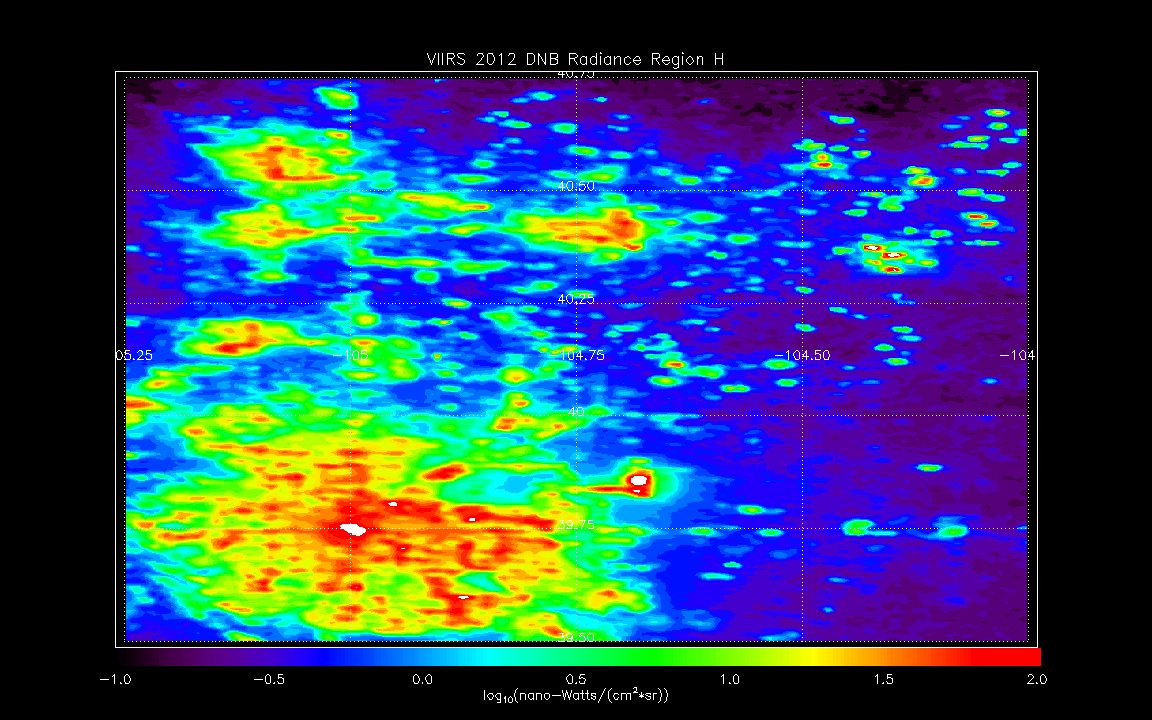 Native OMI pixel
Use VIIRS Day Night Band (DNB) radiances to add sub-pixel (~4x4km) variability to native (13x24km) OMI NO2 retrieval

Region H=Denver/Denver-Julesburg Basin
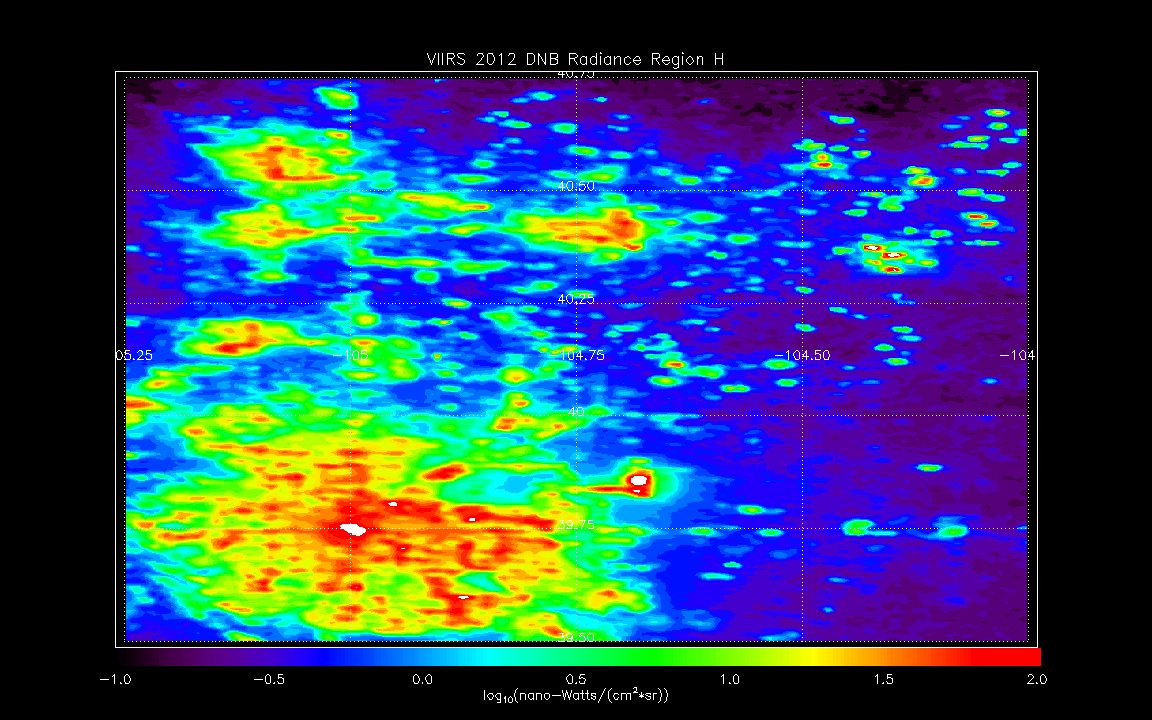 Sub-divide each OMI pixel into 4x8 subsectors
Use VIIRS Day Night Band (DNB) radiances to add sub-pixel (~4x4km) variability to native (13x24km) OMI NO2 retrieval

Region H=Denver/Denver-Julesburg Basin
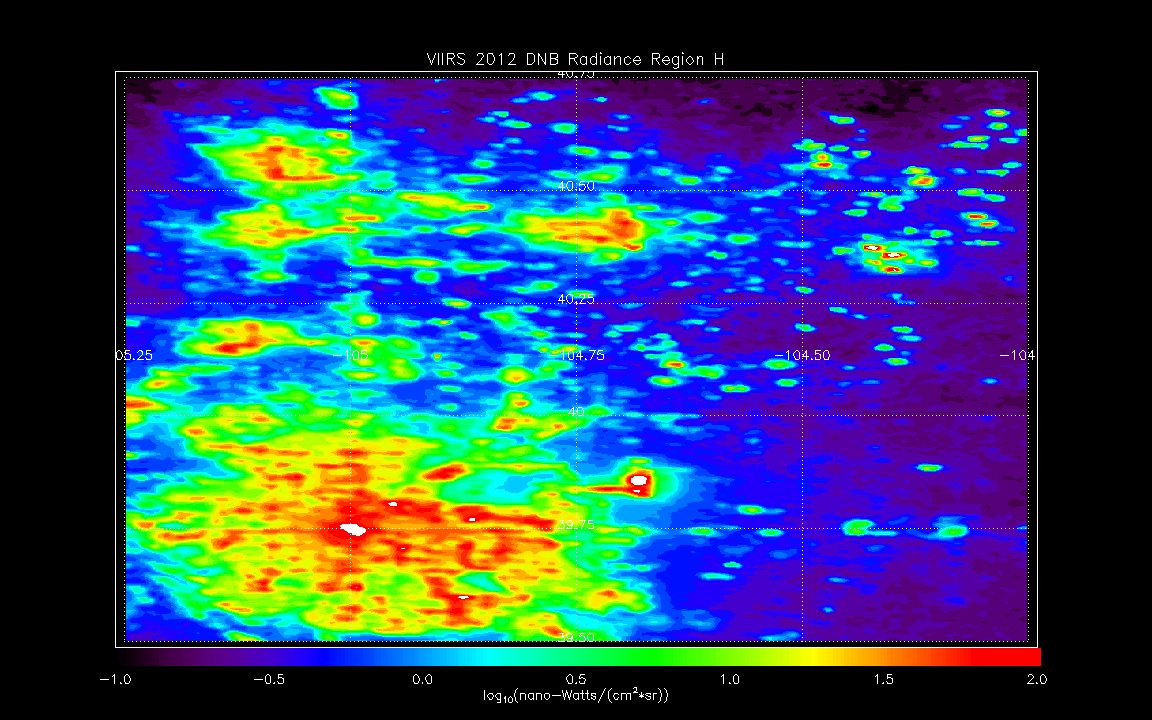 Compute mean DNB radiance for each 4x8 subsectors
Compute linear regression between pixel mean DNB radiance and OMI BEHR NO2 for each swath
Use linear regression to redistribute OMI NO2 over  sub-pixels
Adjust mean of sub-pixel NO2 to original pixel NO2
Using VIIRS Day Night Band (DNB) radiances to add (~4x4km) sub-pixel variability to native (13x24km) OMI NO2 retrieval Region H: Denver/Denver-Julesburg on August 02, 2014
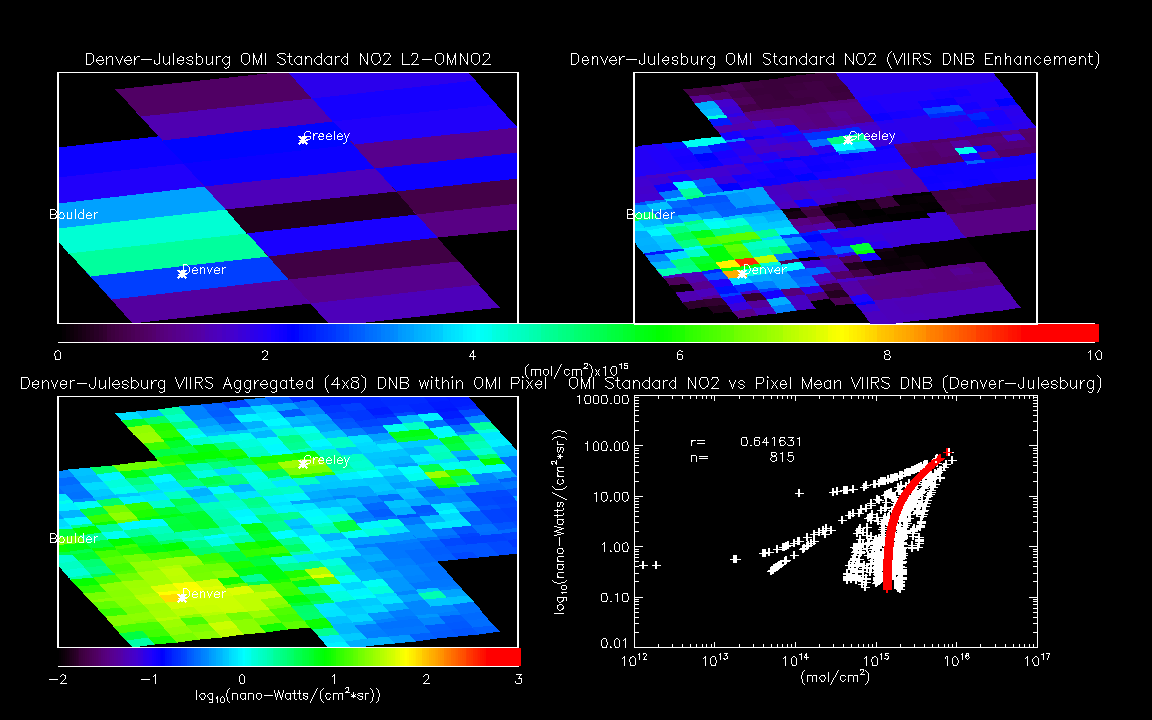 Using VIIRS Day Night Band (DNB) radiances to add (~4x4km) sub-pixel variability to native (13x24km) OMI NO2 retrieval Region N: Bakken on July 03, 2014
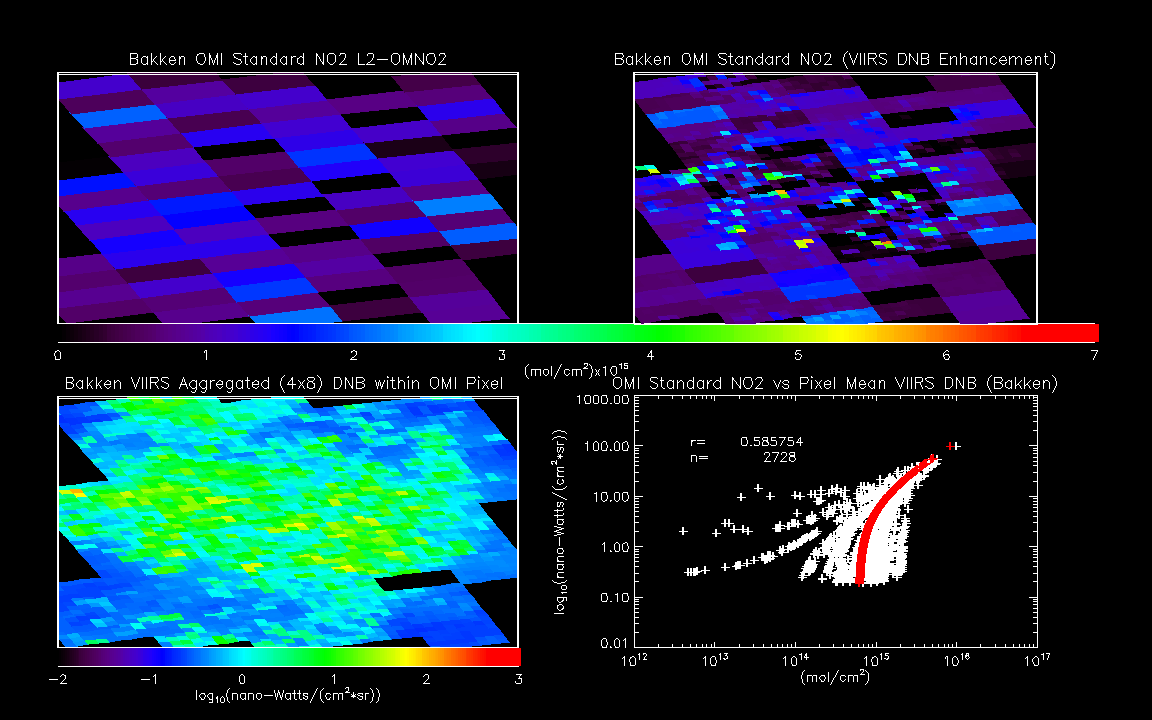 Summary
VIIRS DNB shows reasonable (0.3-0.7) correlations with aggregated 2011 NEI NO emissions for urban areas (Salt Lake City, Phoenix, Denver/ Denver-Julesburg Basin, Minneapolis, St. Louis, Atlanta) and some O&G regions (Green River, Piceance, Permian, Barnett, Haynesville-Bossie North, Eagle Ford) 

OMI BEHR NO2 shows lower (0.3-0.4) correlations with aggregated 2011 NEI NO emissions for Western urban areas (Salt Lake City, Phoenix, Denver/ Denver-Julesburg Basin) only

Using VIIRS Day Night Band (DNB) radiances to add sub-pixel variability to native OMI NO2 retrieval adds realistic sub-pixel structure.
Future Directions
Airborne insitu, Geostationary Trace gas and Aerosol Sensor Optimization (GEO-TASO, Jim Leitch, Ball Aerospace) and  Airborne Compact Atmospheric Mapper (ACAM, Scott  Janz,  NASA/GSFC) will be used to validate the spatially enhanced OMI NO2 retrievals during CalNex, DISCOVER-AQ, FRAPPE, and SONGNEX field missions. 

Assimilation experiments will be conducted to assess the impact of spatially enhanced OMI NO2 retrievals on air quality within urban and oil and gas basins within regional air quality modeling systems (WRF-Chem, CMAQ)


brad.pierce@noaa.gov

Acknowledgement: 
Funding for this work was provided by the NASA Air Quality Applied Science Team 2013 Oil&Gas Tiger Team Project (Anne Thompson, Lead)
Extra Slides
Aggregated VIIRS DNB radiances vs NEI 2011 modeled/gridded NO emissions
Region O: Permian
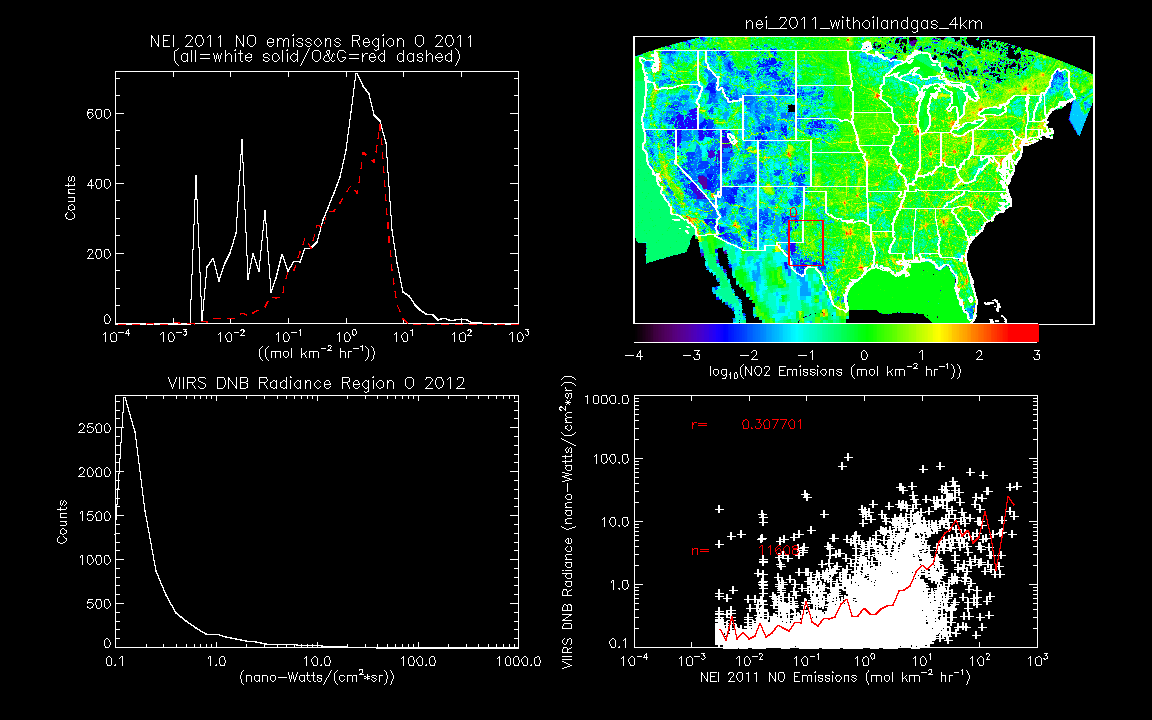 NEI 2011 modeled/gridded Total NO emissions
Region O: Permian
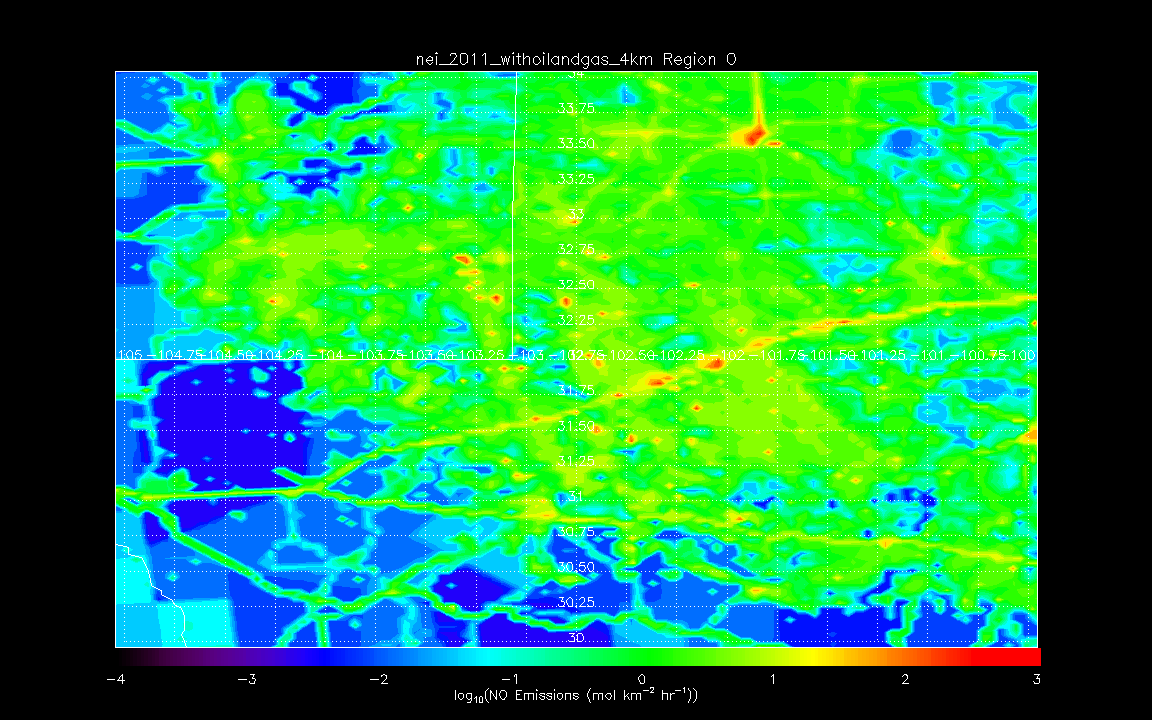 Lubbock, TX
Midland, TX
Odessa, TX
Aggregated VIIRS DNB radiances 
Region O: Permian
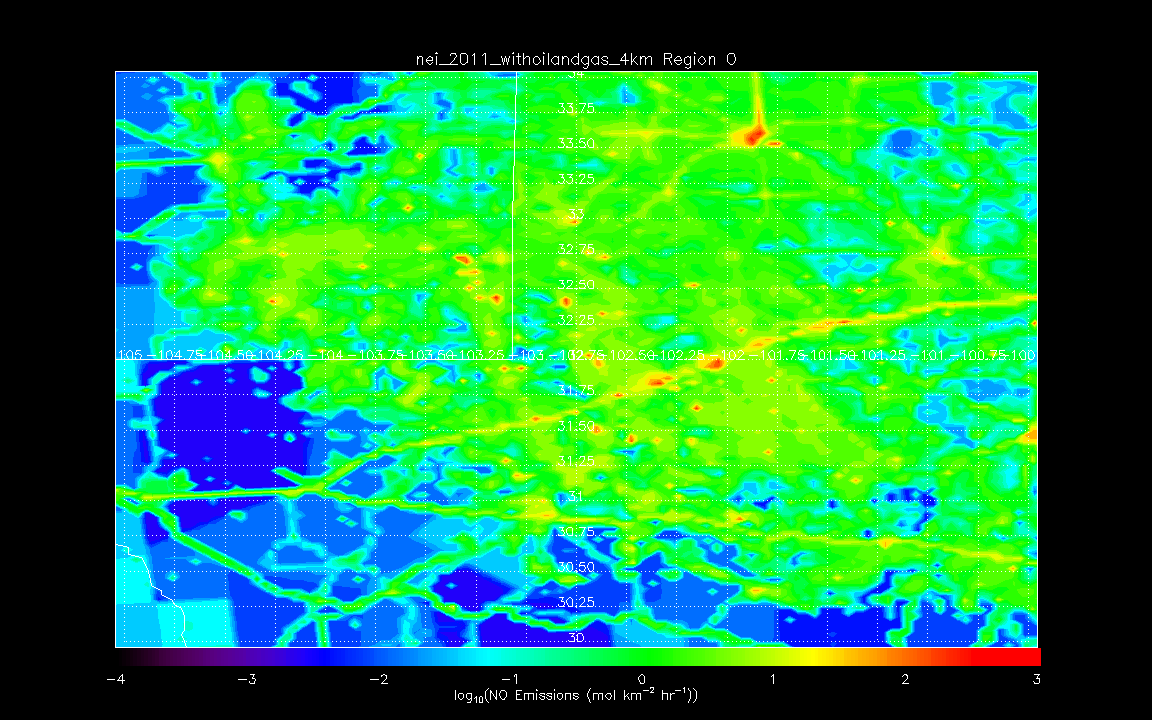 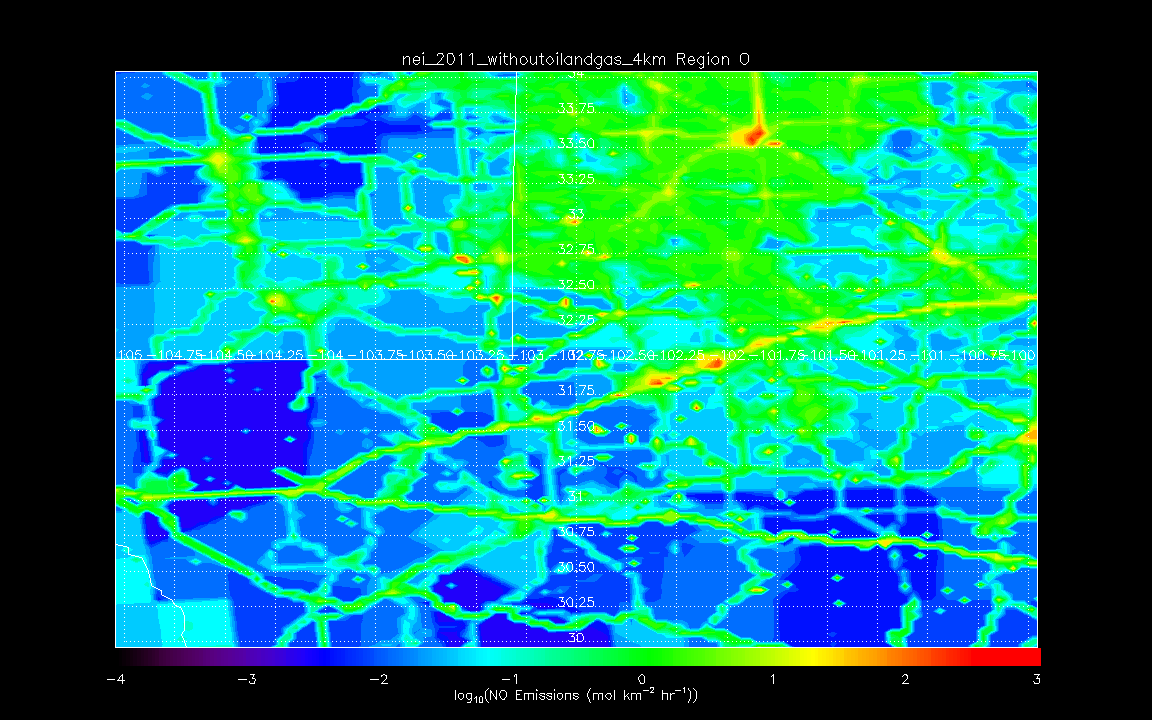 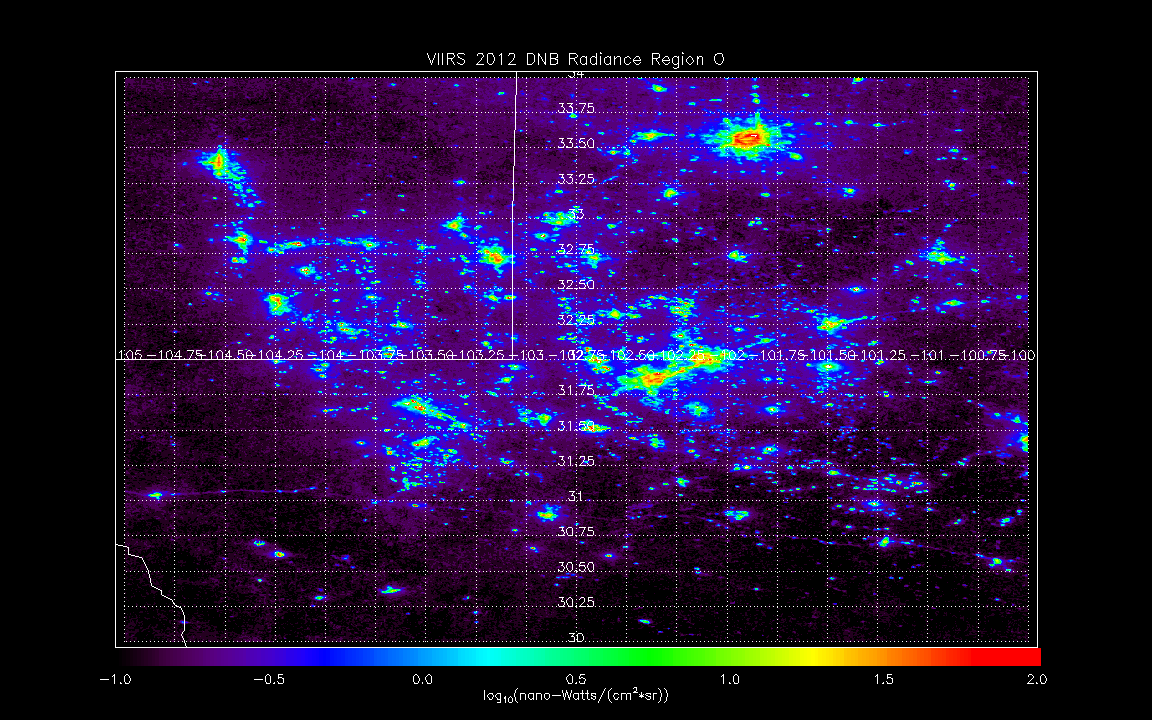 Lubbock, TX
Midland, TX
Odessa, TX
Aggregated VIIRS DNB radiances 
Region O: Permian
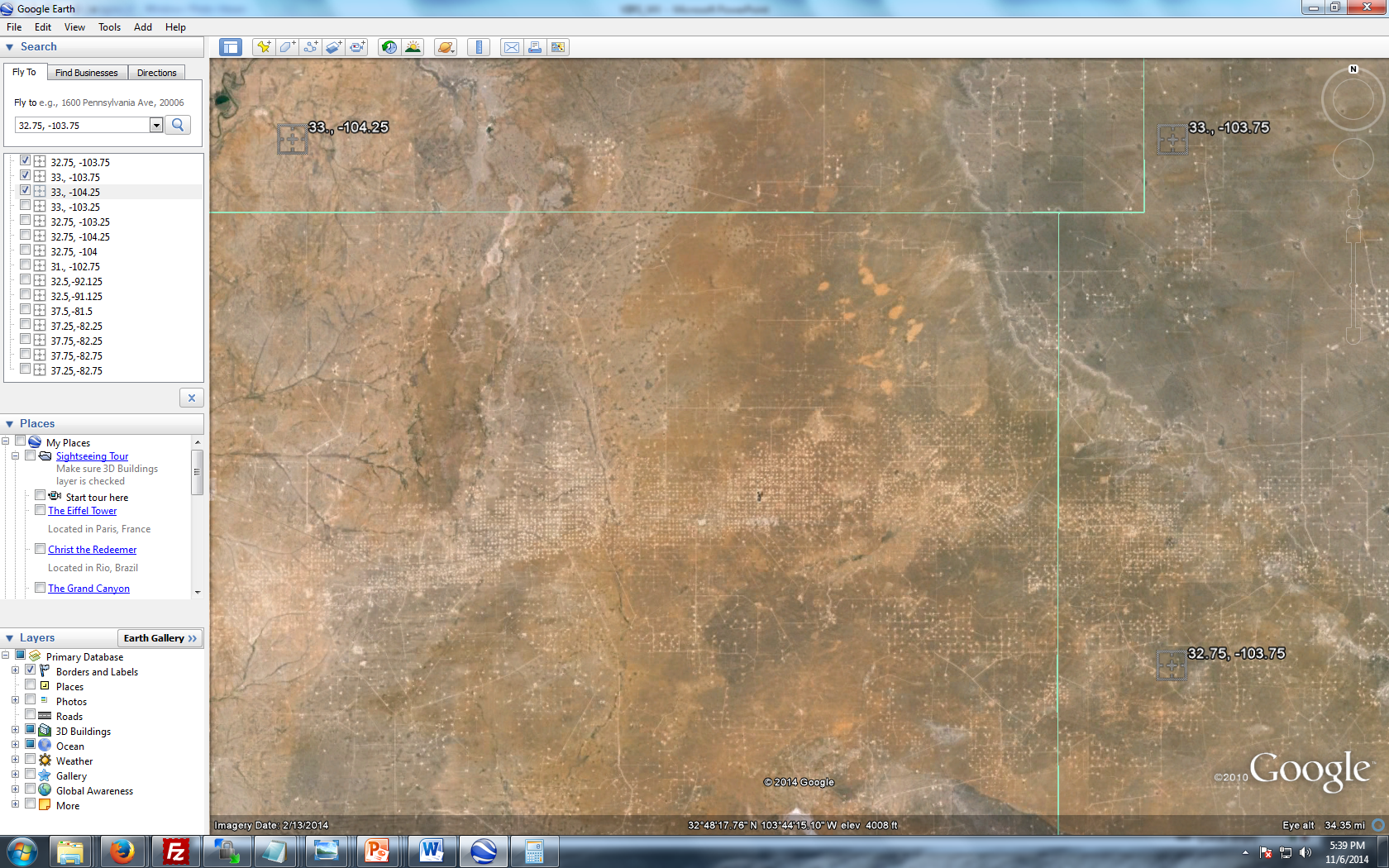 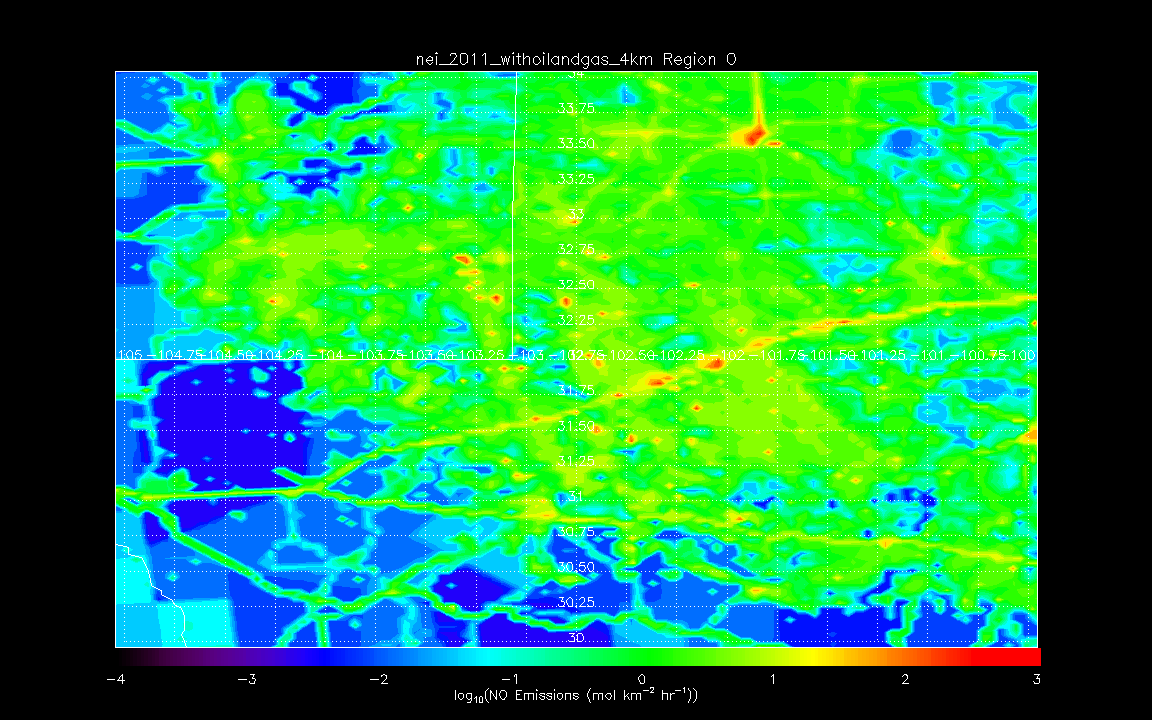 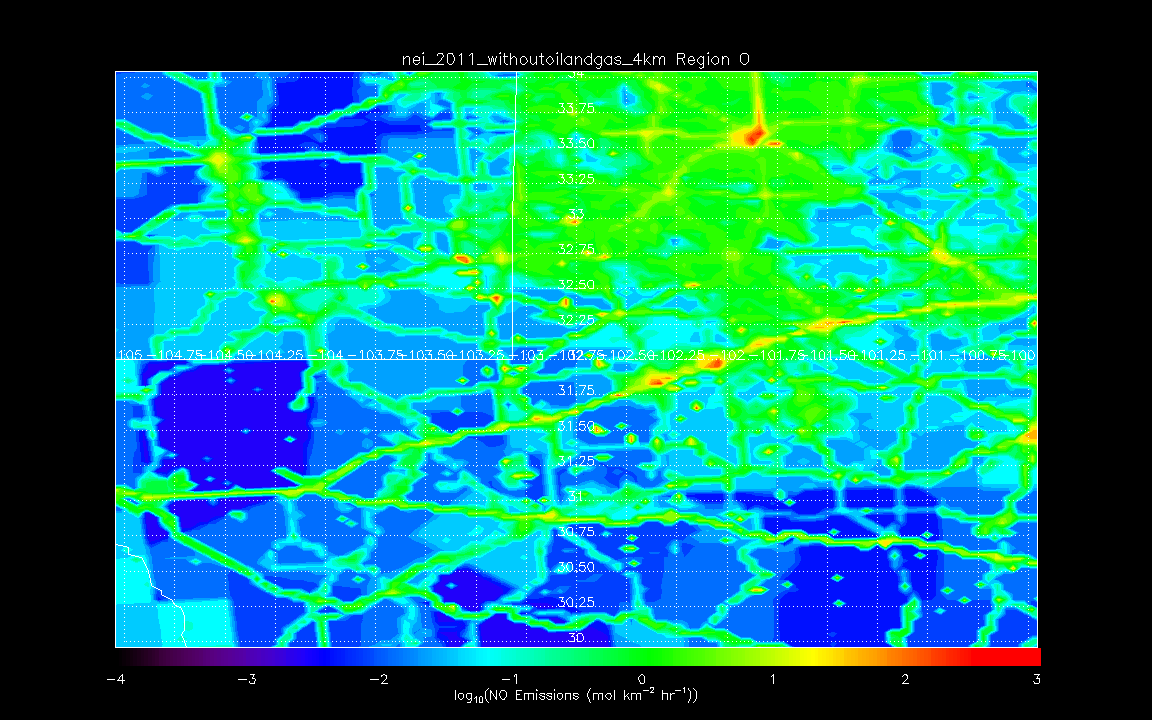 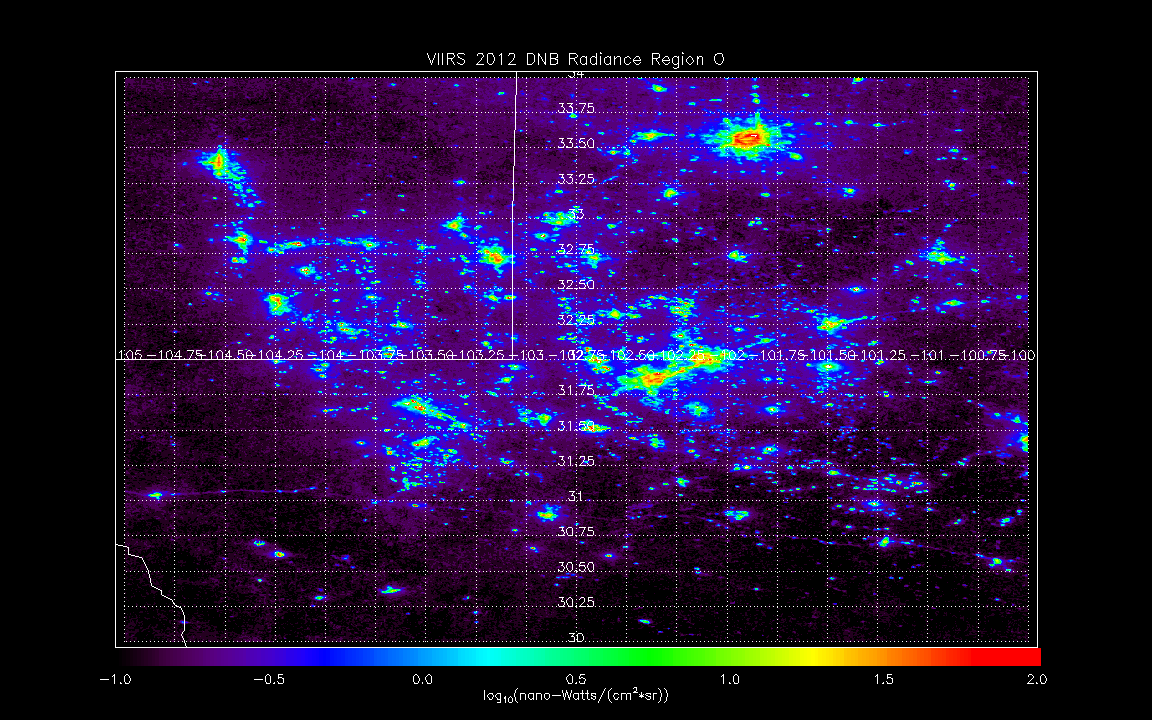 Aggregated VIIRS DNB radiances 
Region O: Permian
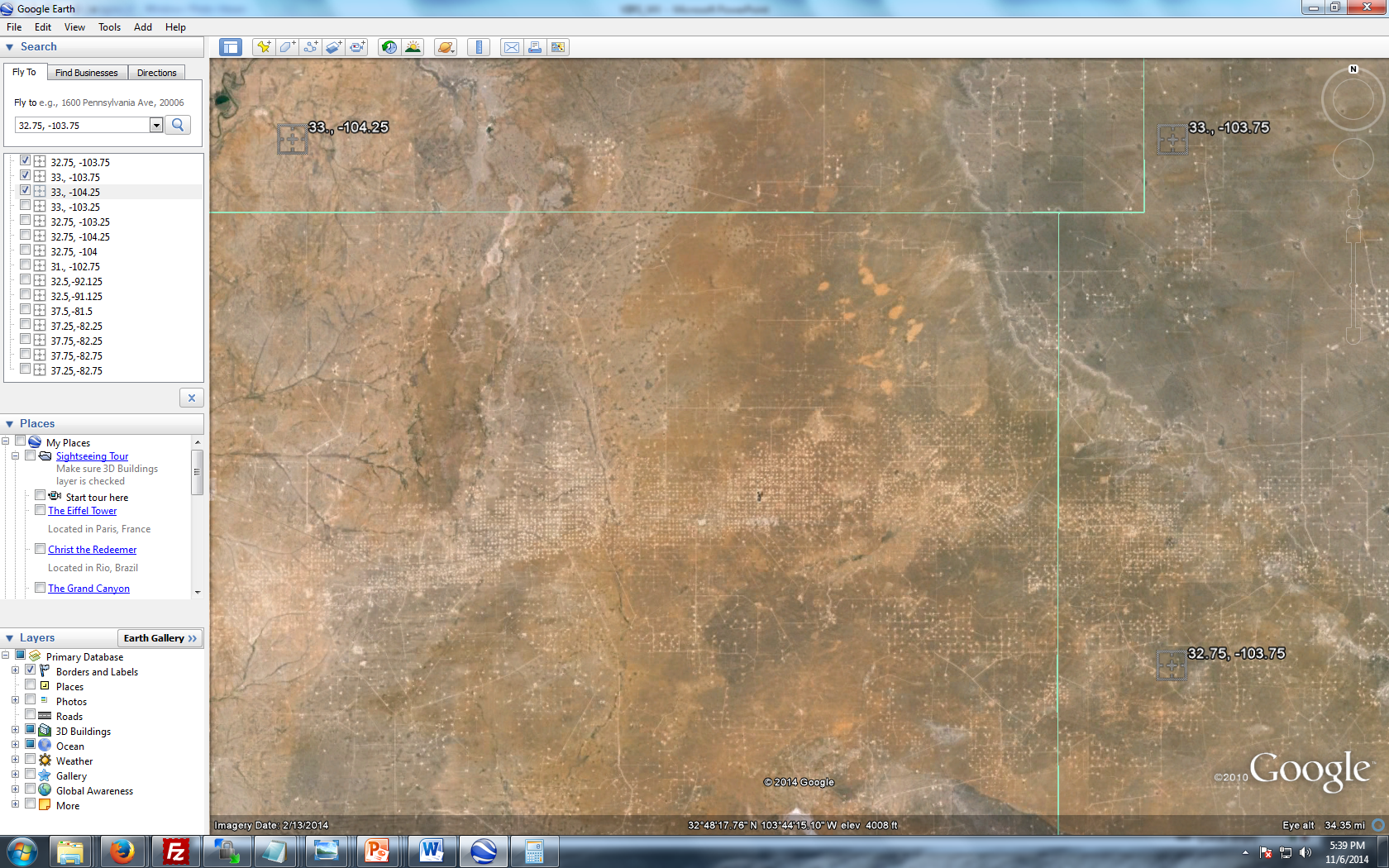 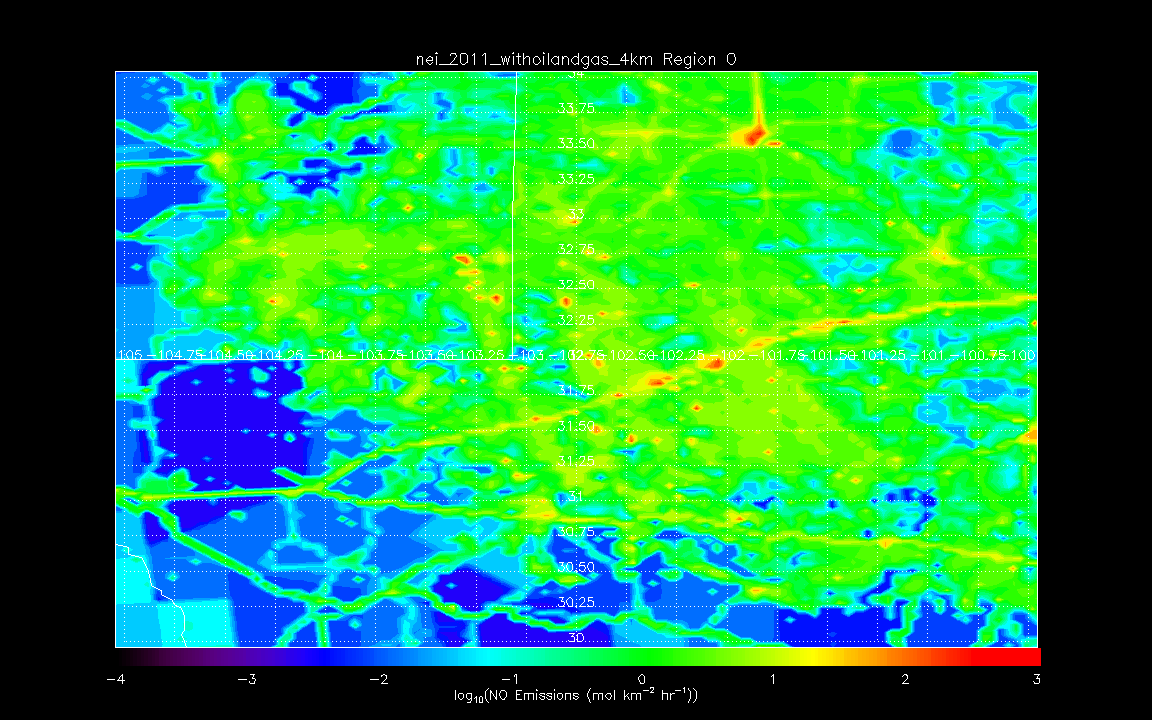 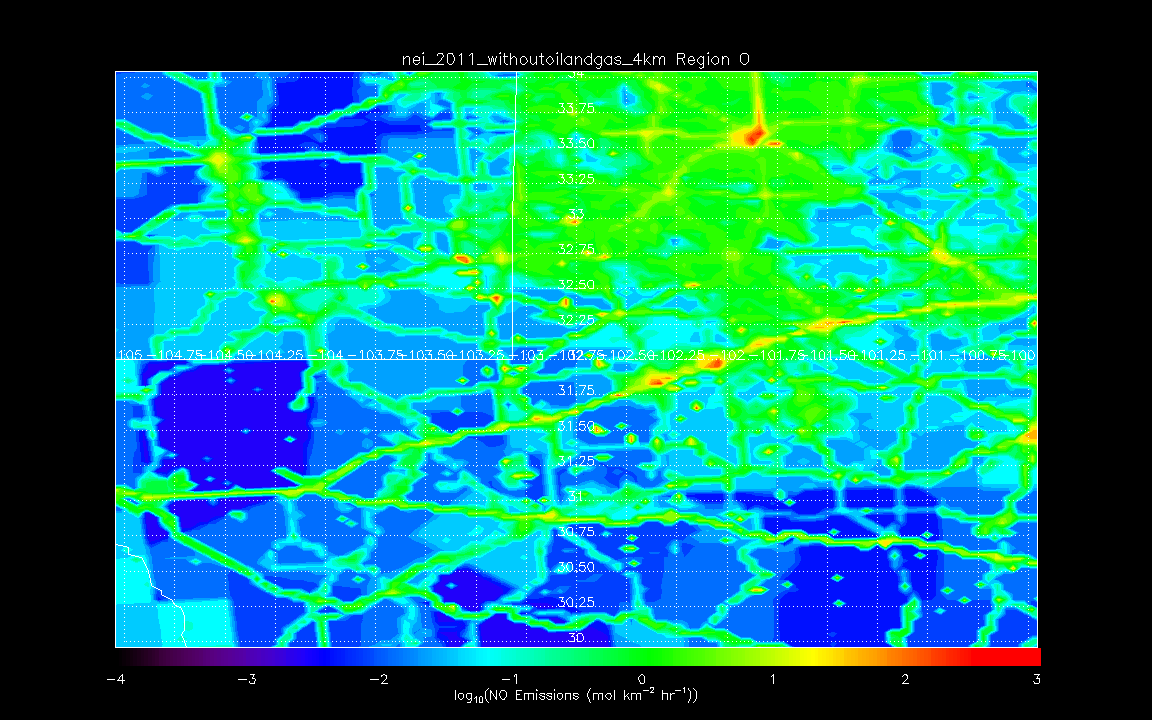 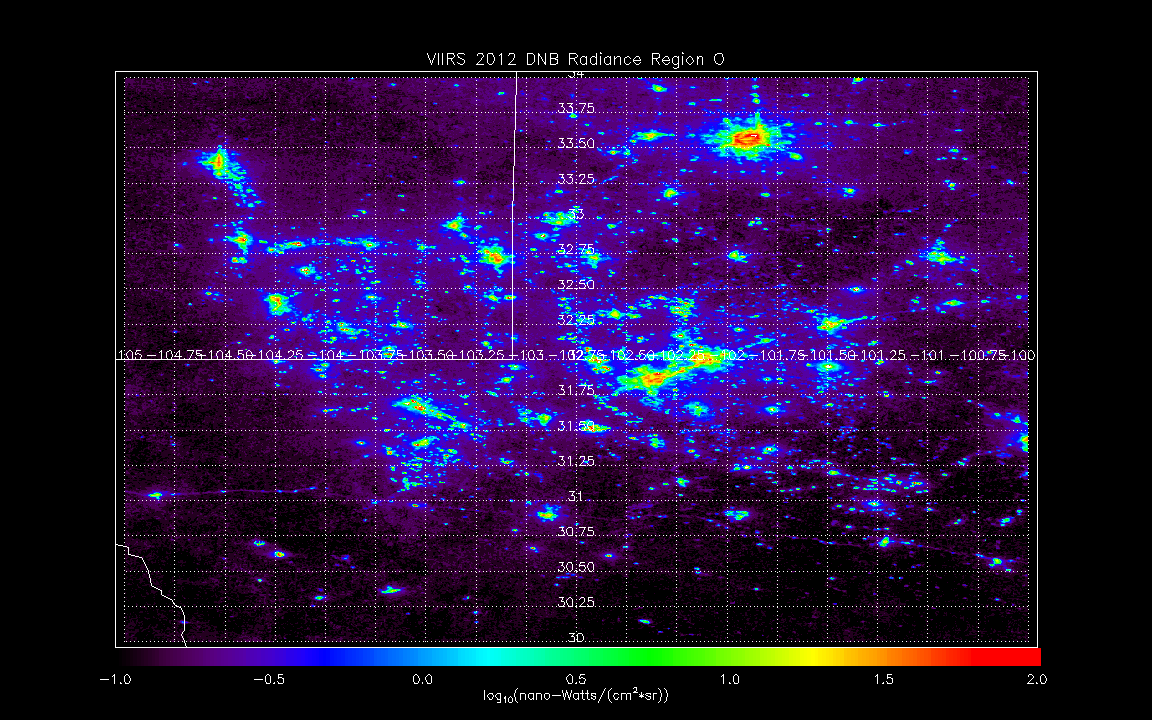 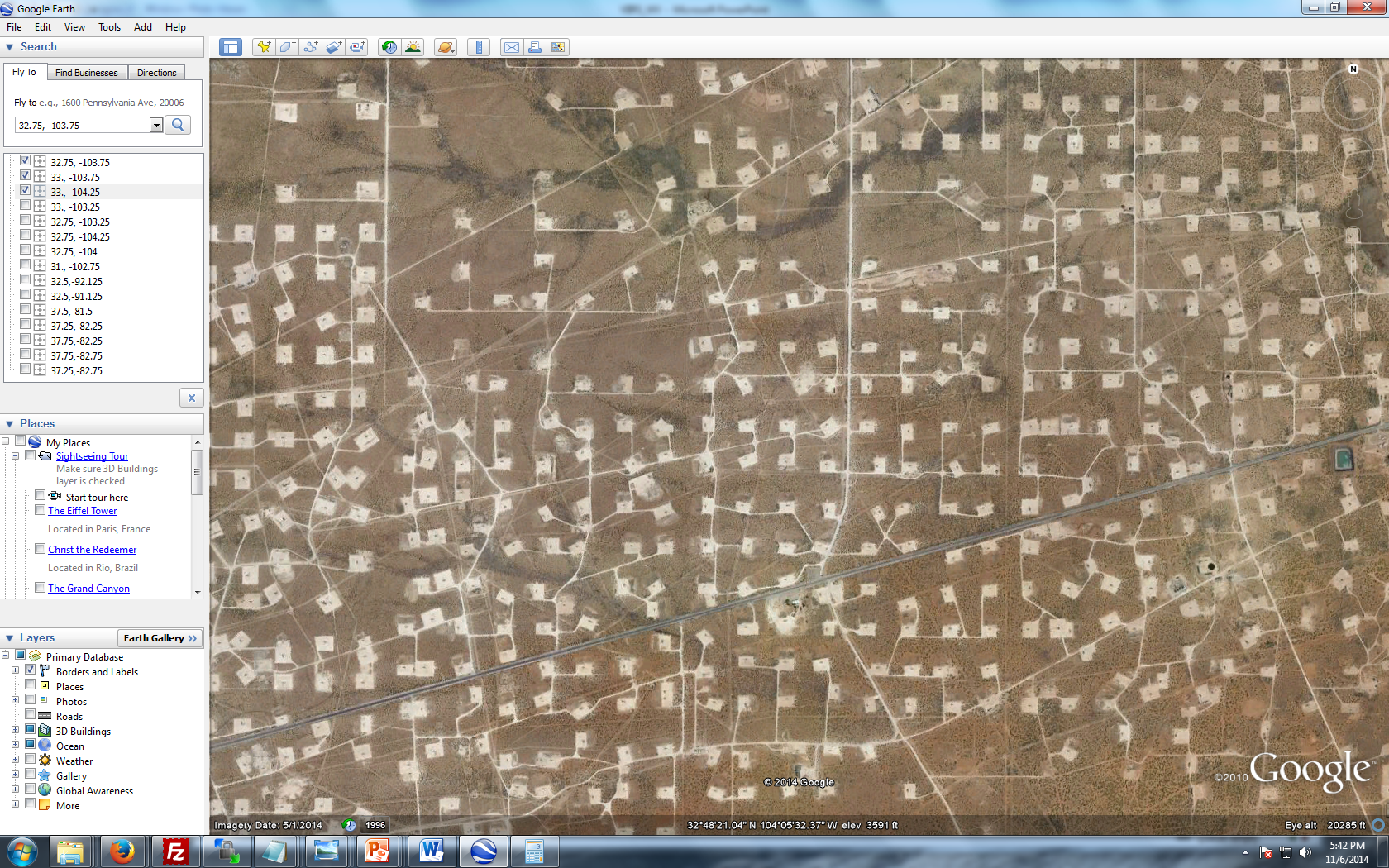 Aggregated VIIRS DNB radiances vs NEI 2011 modeled/gridded NO emissions
Region V1: Southern Marcellus
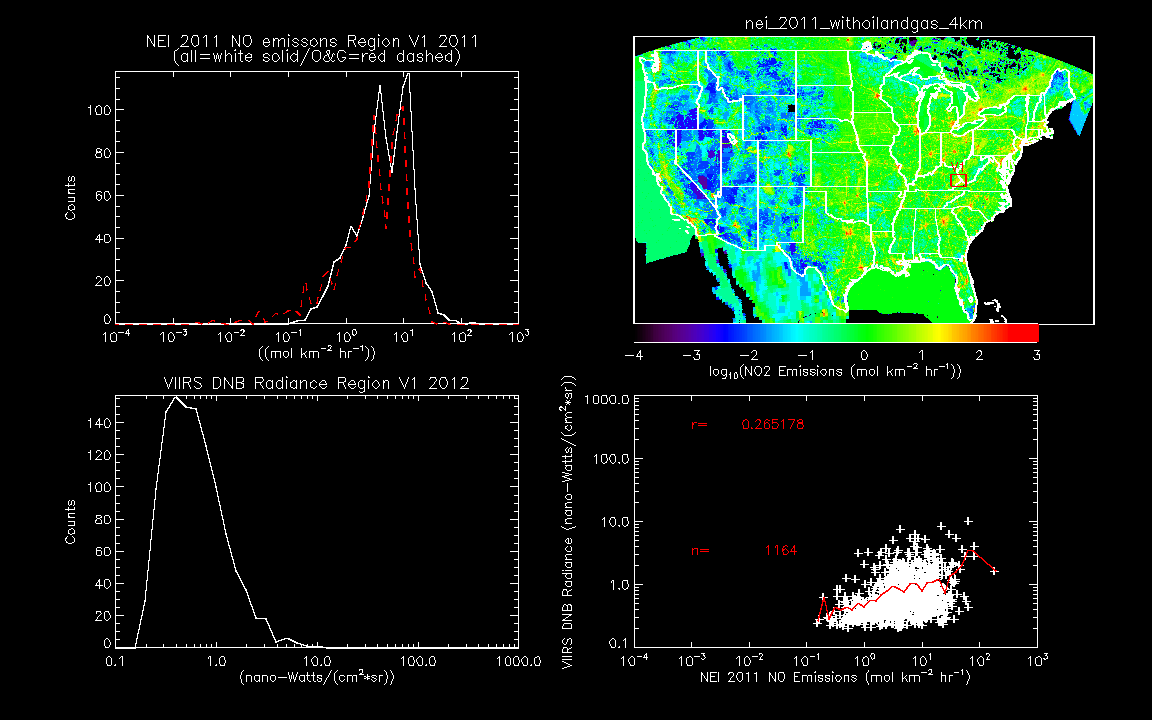 NEI 2011 modeled/gridded Total NO emissions
Region V1: Southern Marcellus
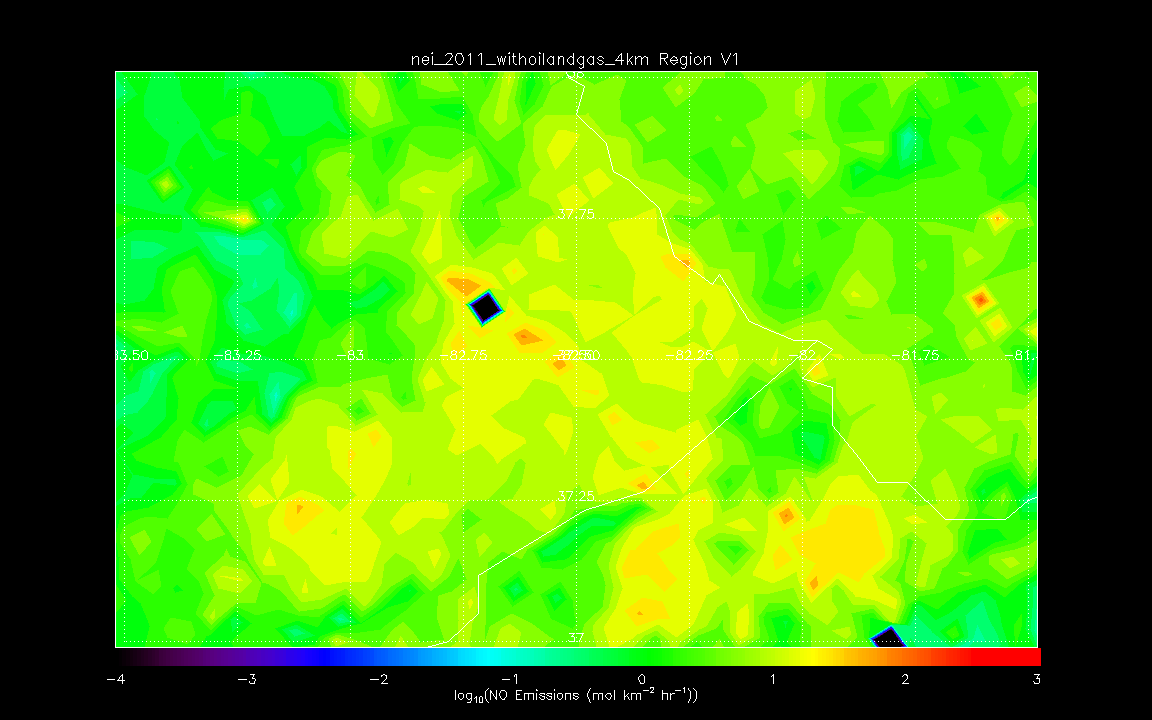 Pikeville KY
Aggregated VIIRS DNB radiances 
Region V1: Southern Marcellus
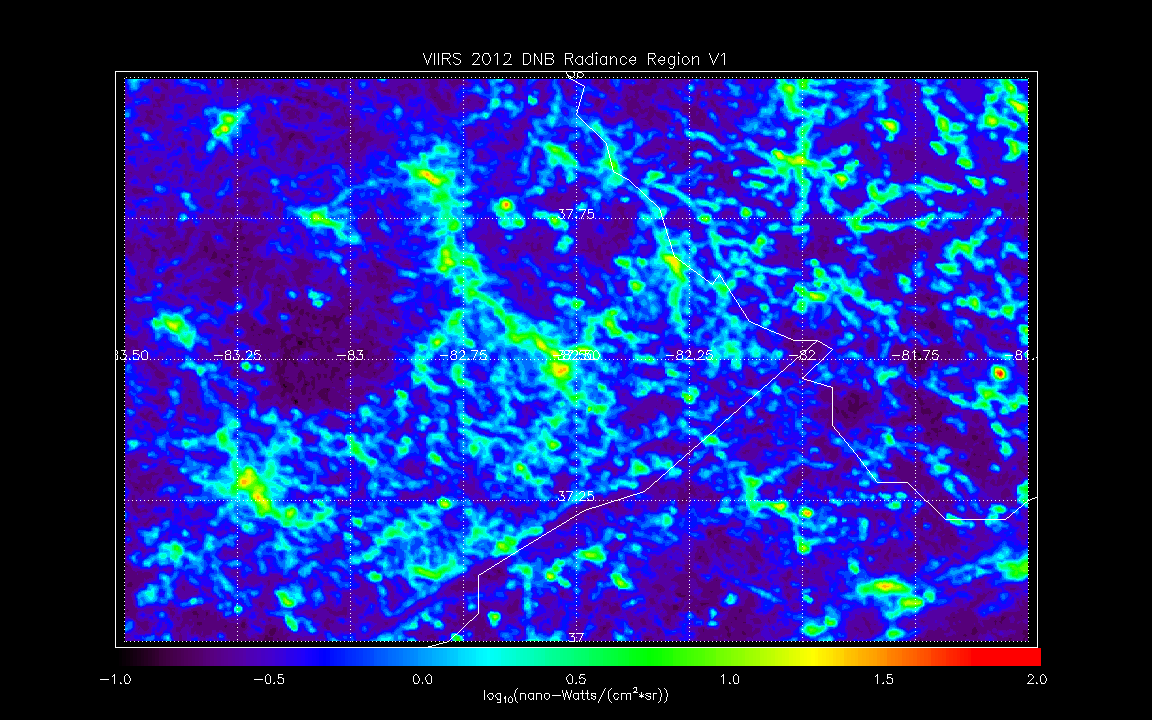 Pikeville KY
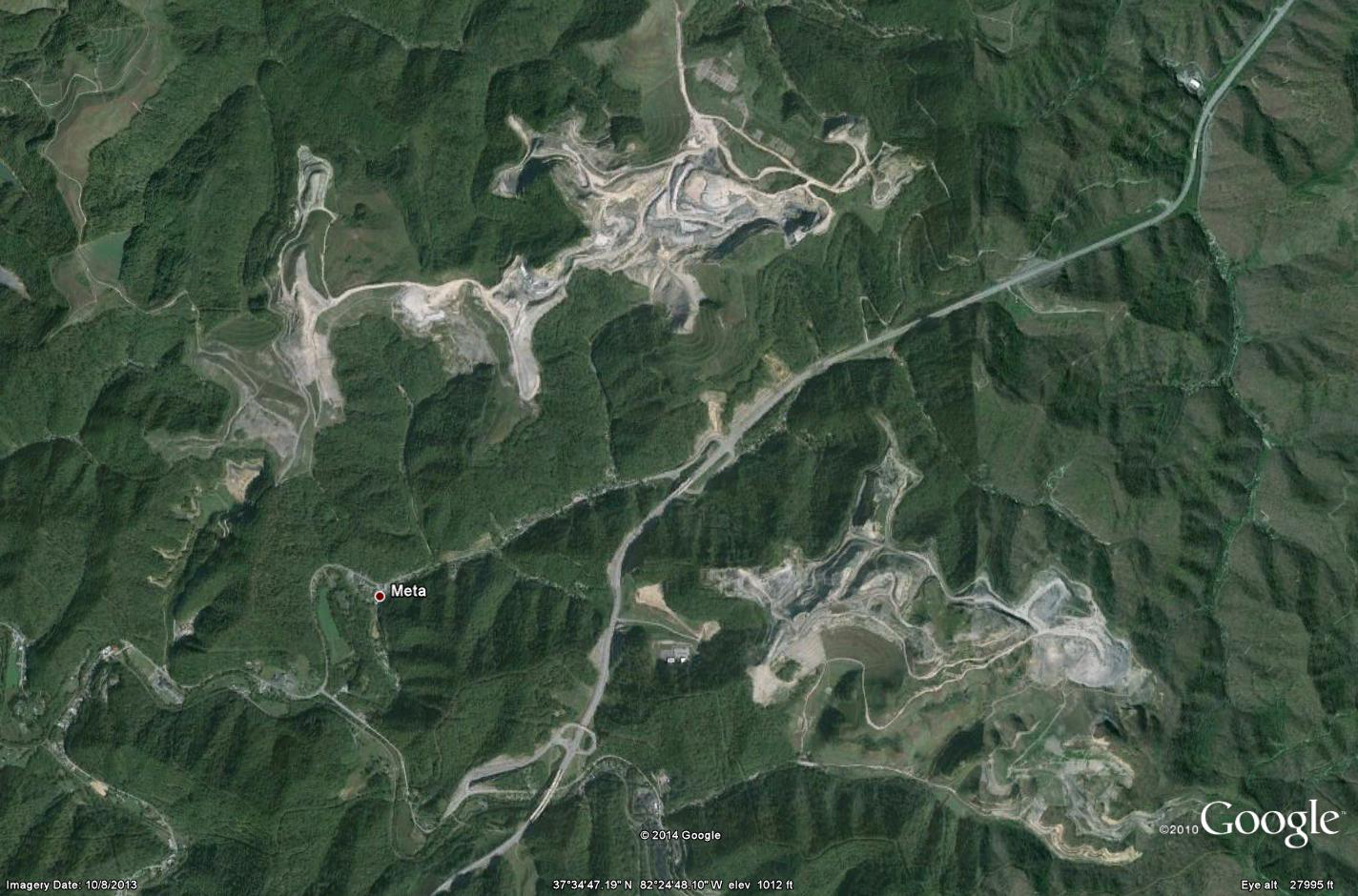 Aggregated VIIRS DNB radiances 
Region V1: Southern Marcellus
Mountain Top Removal
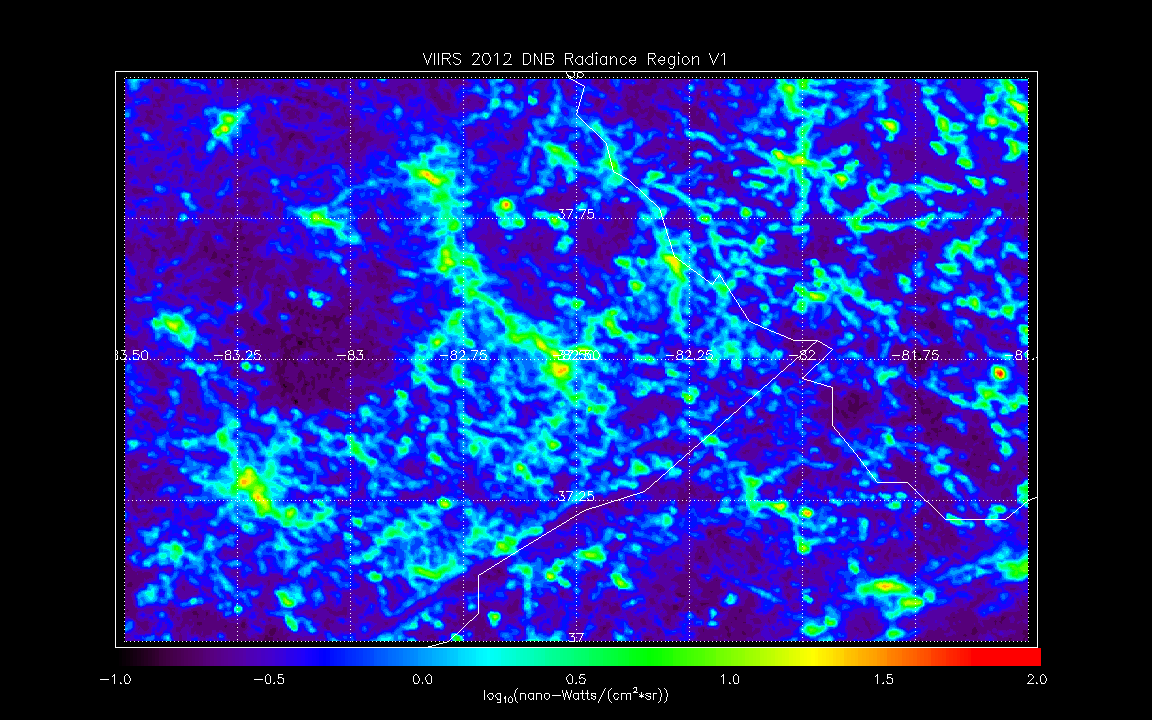 Pikeville KY
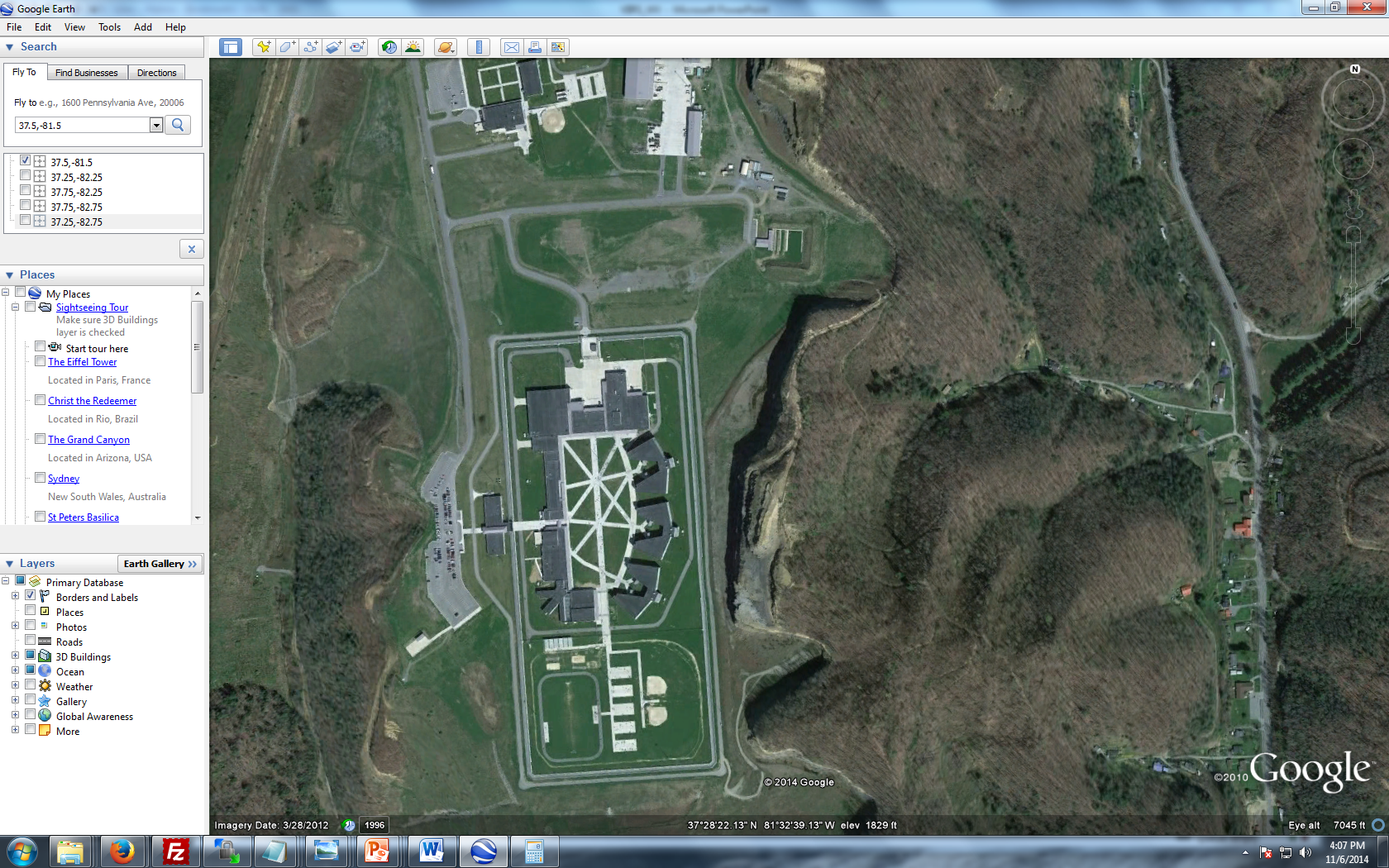 Aggregated VIIRS DNB radiances 
Region V1: Southern Marcellus
McDowell FCI
1,692 Inmates
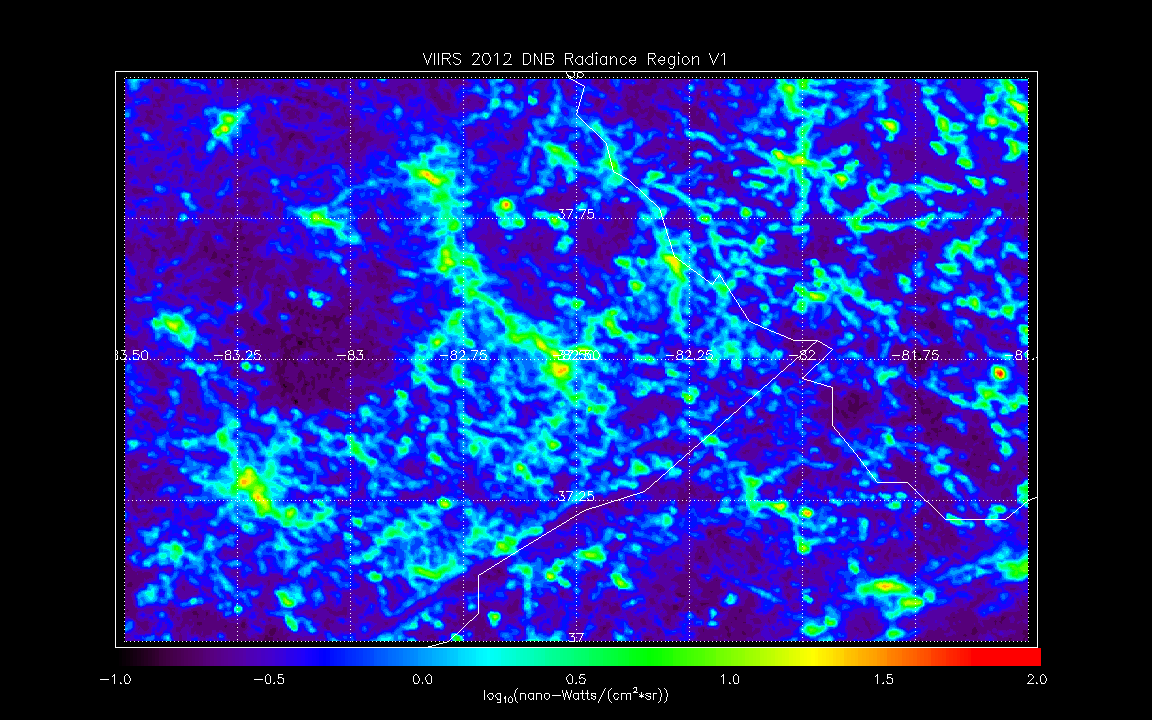